Women’s Philanthropy: 20 Years of Gender and Giving Trends
February 20, 2025
Facilitated by Angela Seaworth, Ph.D. 
Jacqueline Ackerman, MPA
Center Overview
CNP supports a vibrant nonprofit and philanthropic sector in Texas and beyond, through high quality research, professional outreach and engaged learning.
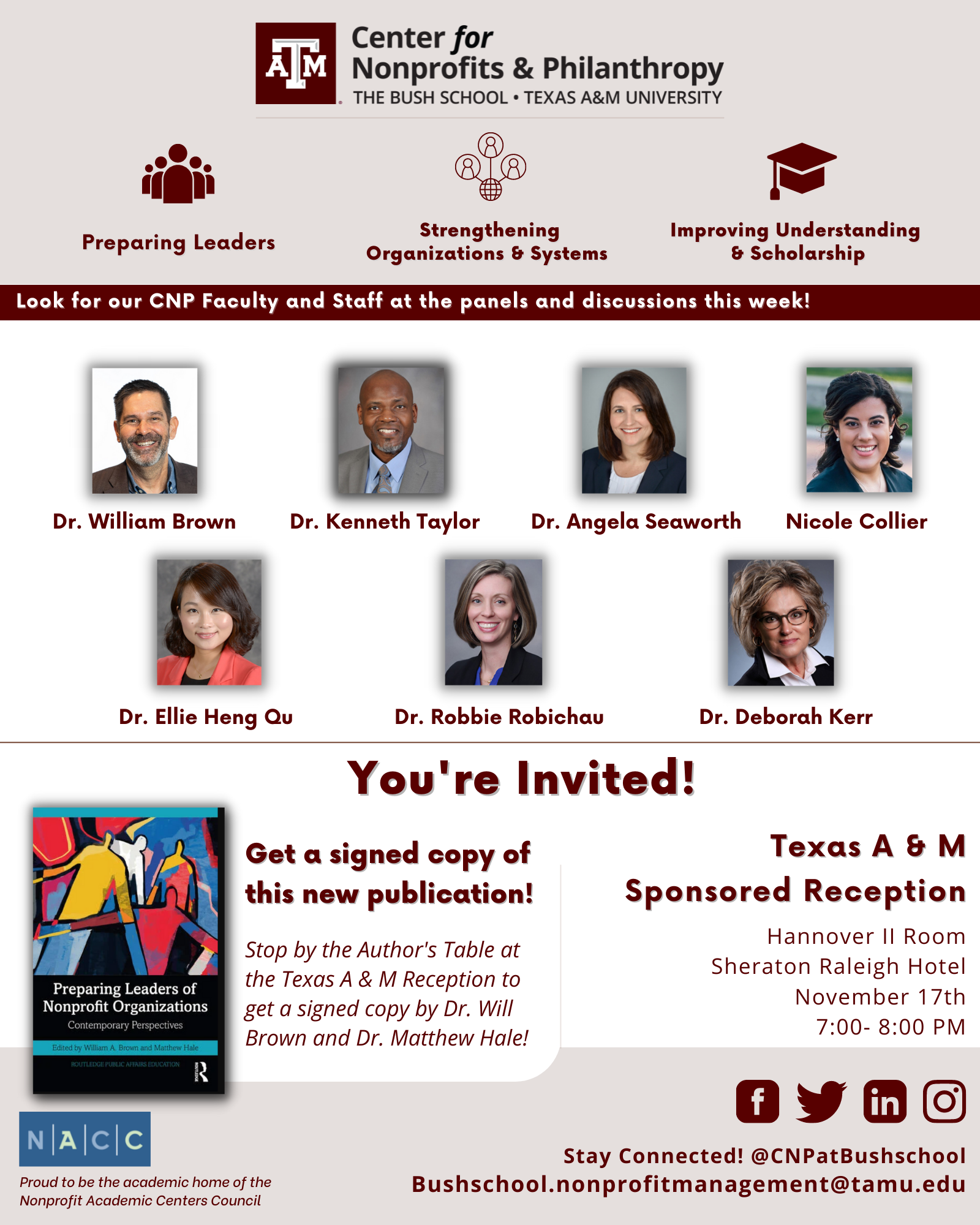 Upcoming Events
March 6, 2025: Leadership in Board Service
Annenberg Presidential Conference Center from 4:00 – 7:00 pm

March 19, 2025: March Webinar
Zoom Noon - 1:00 
April 10, 2025: April Webinar about leadership and the power of transformation
Zoom Noon - 1:00

May 13, 2025: Unlocking System Thinking: Tools for Transformation
Zoom from 1:00 - 4:00 pm
Scan to Register!
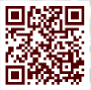 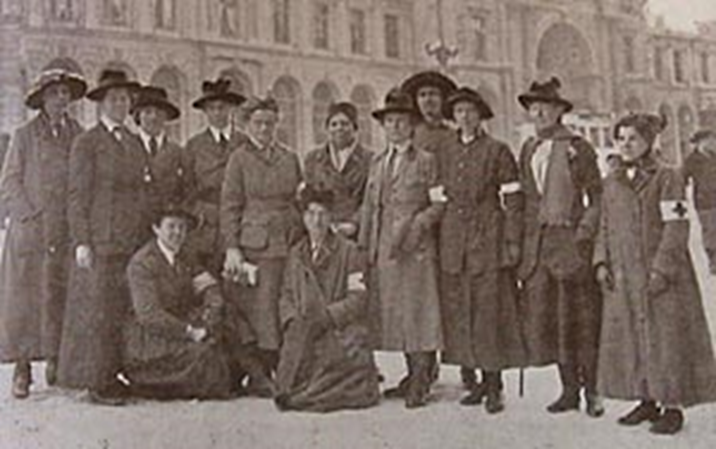 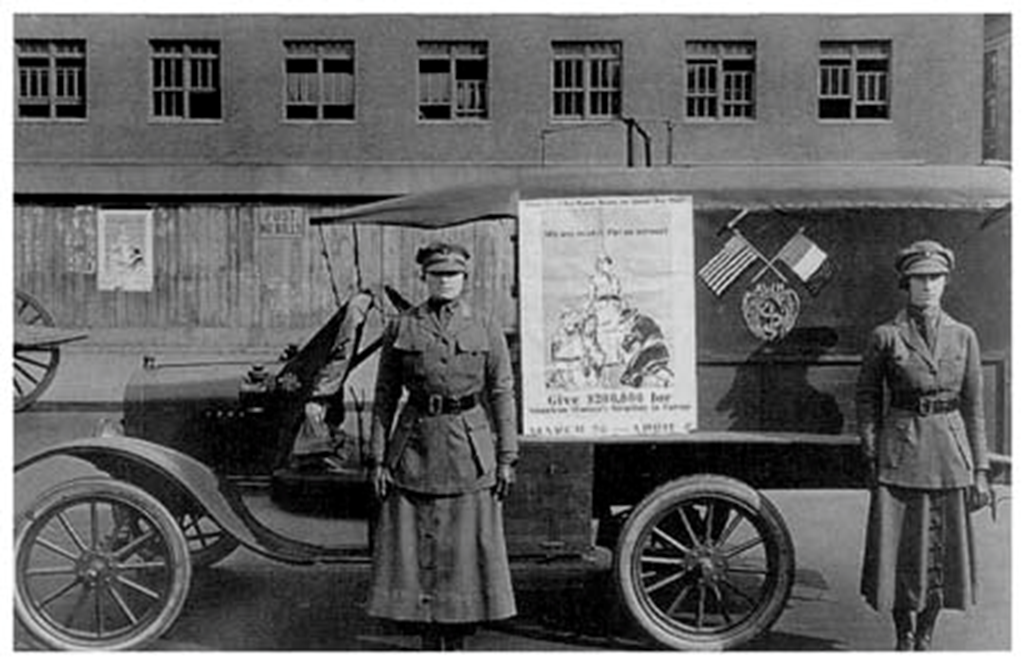 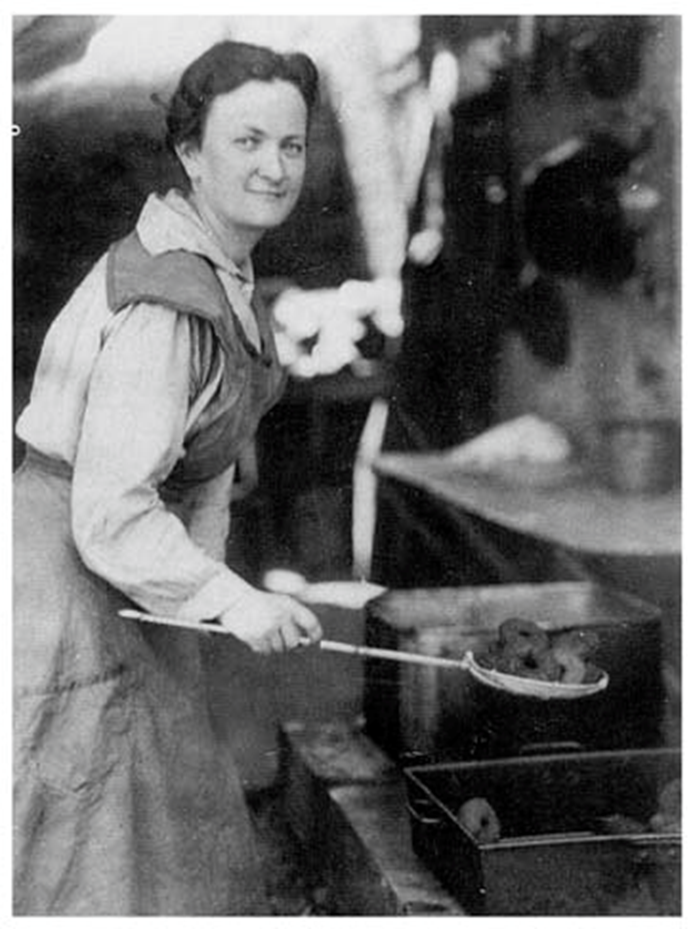 WHAT?!?  Yes, they began leading in philanthropy centuries ago. 

Or, according to historian Kathleen McCarthy (2003), women in 1797 “helped lay the groundwork for a parallel female empire of philanthropy to complement the growing variety of male-controlled institutions forged by men like Benjamin Franklin and Divie Bethune.” (pg 33)
“Women are beginning to lead in philanthropy.”
[Speaker Notes: McCarthy writes about parallel power structures]
Women in Philanthropy
“These women and too many others to begin to name were creative and took advantage of chaotic conditions and lack of coordination to expand their scope and form new organizations that allowed them to influence society. “
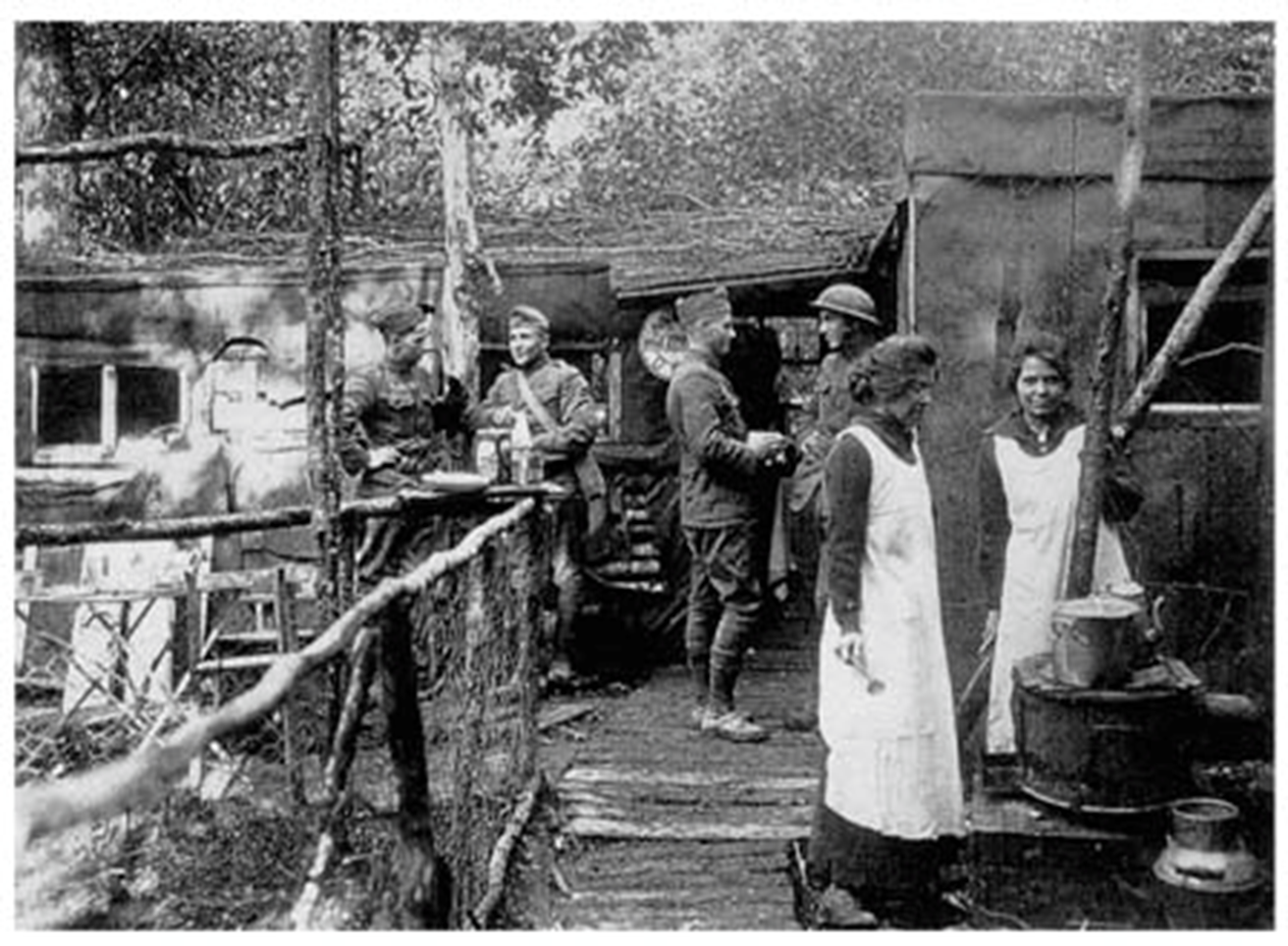 “Despite facing many obstacles involving gender limitations of the time, these women were determined to make a difference, and their ingenuity enabled them to succeed.” 

Women made social progress, developed leadership skills in new arenas, and as Eva Perry Moore wrote in 1919, “Women have proved their worth in new fields of activity; they have developed unknown qualities of leadership and management that will not be allowed to lie dormant.”
How are today’s women leading in philanthropy?
[Speaker Notes: Tremendous history of women in philanthropy, so…how are today’s women leading in philanthropy? That is why we have invited a terrific speaker to share research how women are giving today.]
Our Speaker
Jacqueline Ackerman, MPA - is Interim Director of the Women’s Philanthropy Institute (WPI) at the Indiana University Lilly Family School of Philanthropy. WPI believes that gender matters in philanthropy, and that solving the world’s complex problems requires perspective, leadership and generosity from women and men. Jacqueline’s work centers on moving the institute’s research into action, delivering insights to donors, fundraisers and sector leaders that grow women’s giving and deepen fundraisers’ engagements with female donors. Over the last decade, Jacqueline has led WPI’s research agenda, including serving as primary author on most of WPI’s research reports. Jacqueline joined the Lilly Family School of Philanthropy in 2012 after earning a Master of Public Affairs from the Indiana University O’Neill School of Public and Environmental Affairs in Bloomington. She was raised in Port-au-Prince, Haiti, and resides in Bethesda, MD.
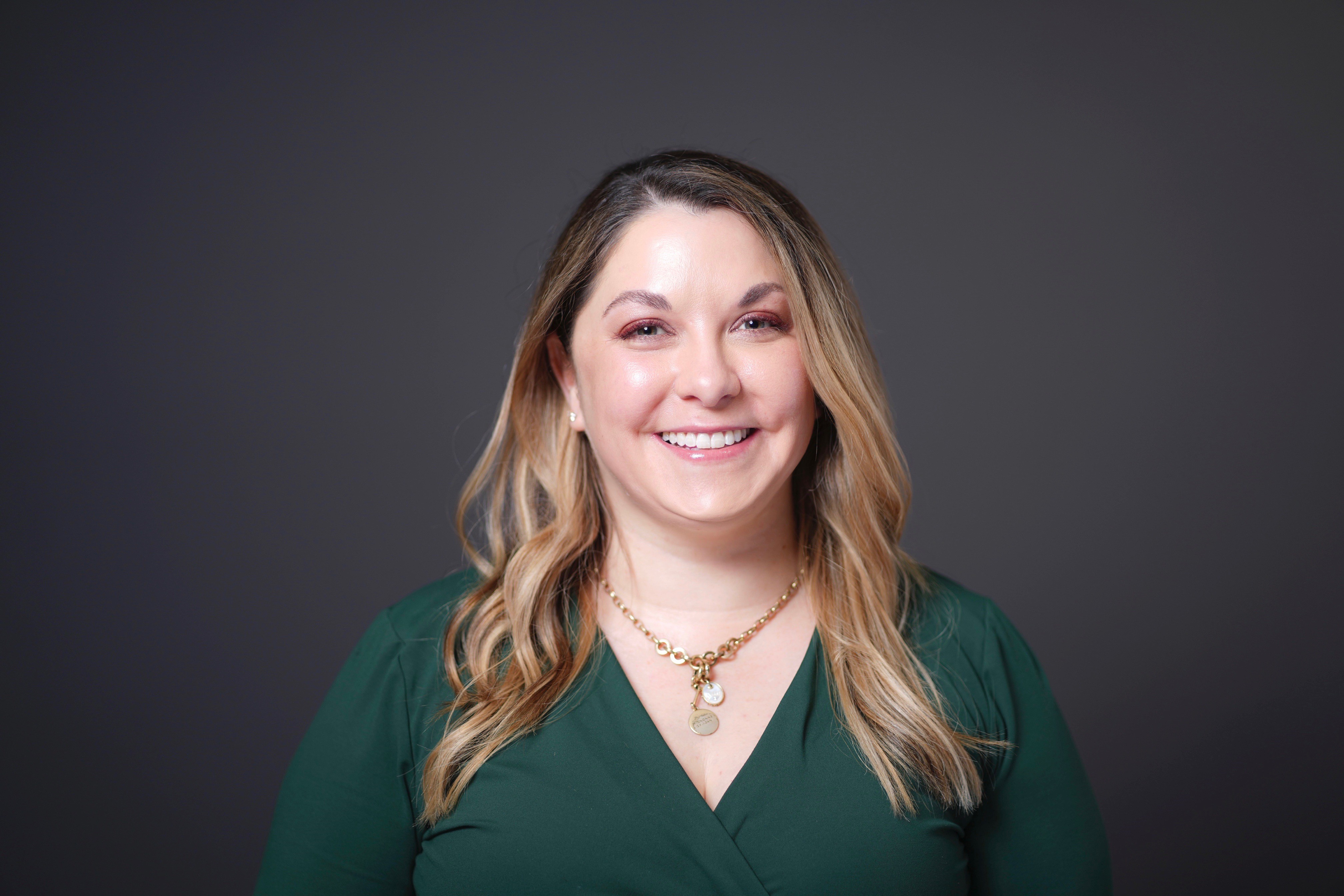 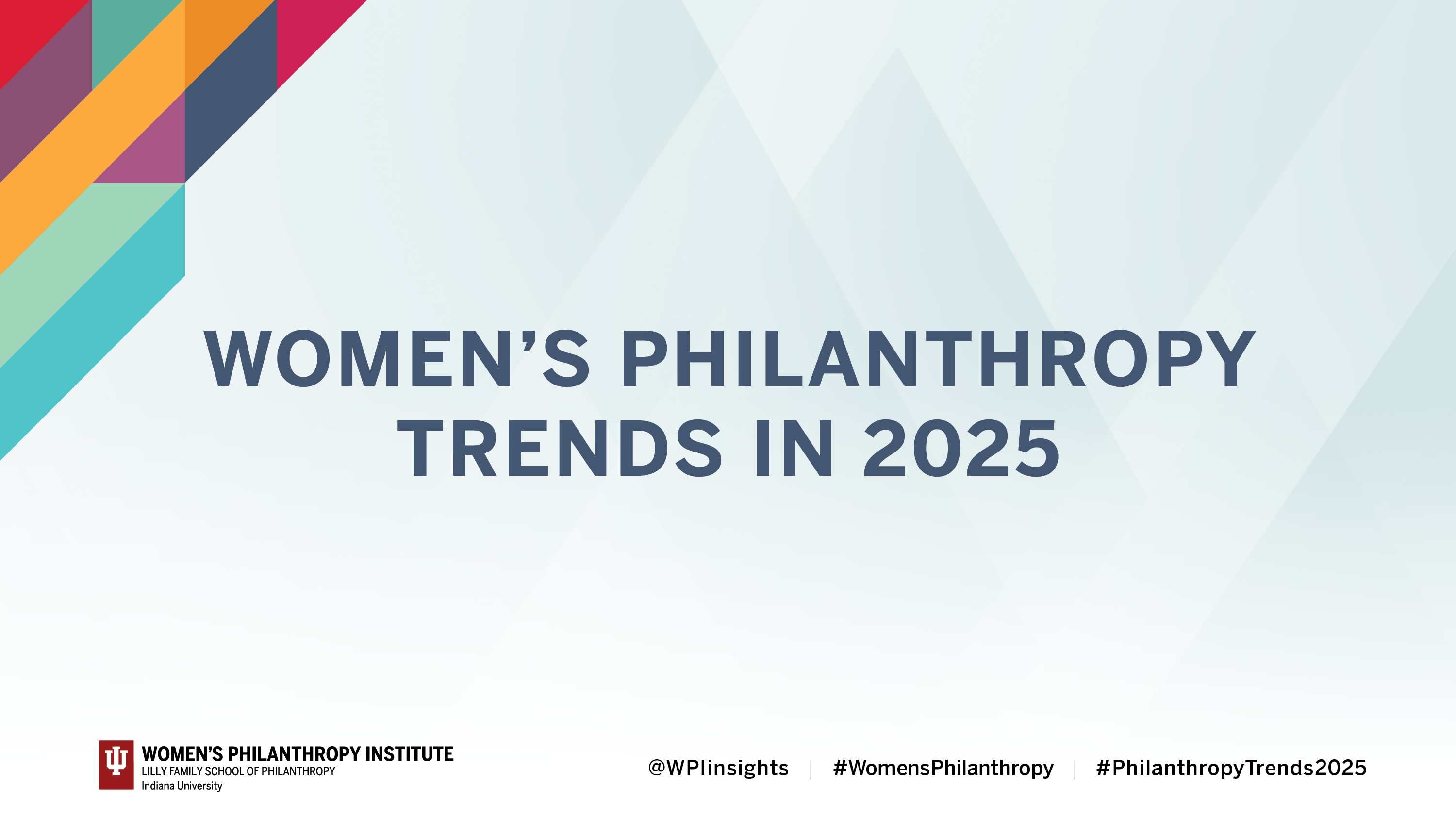 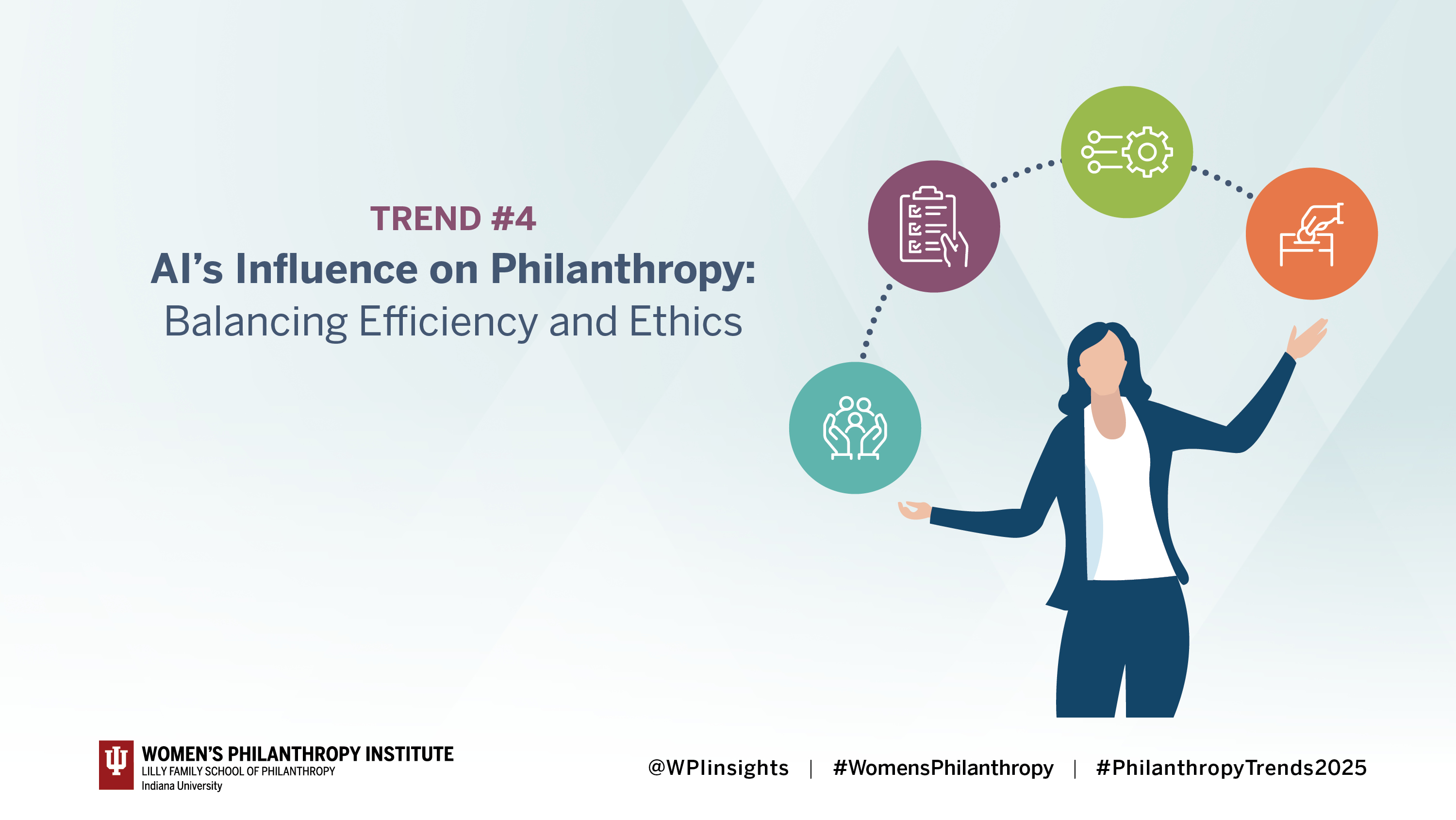 Introductions
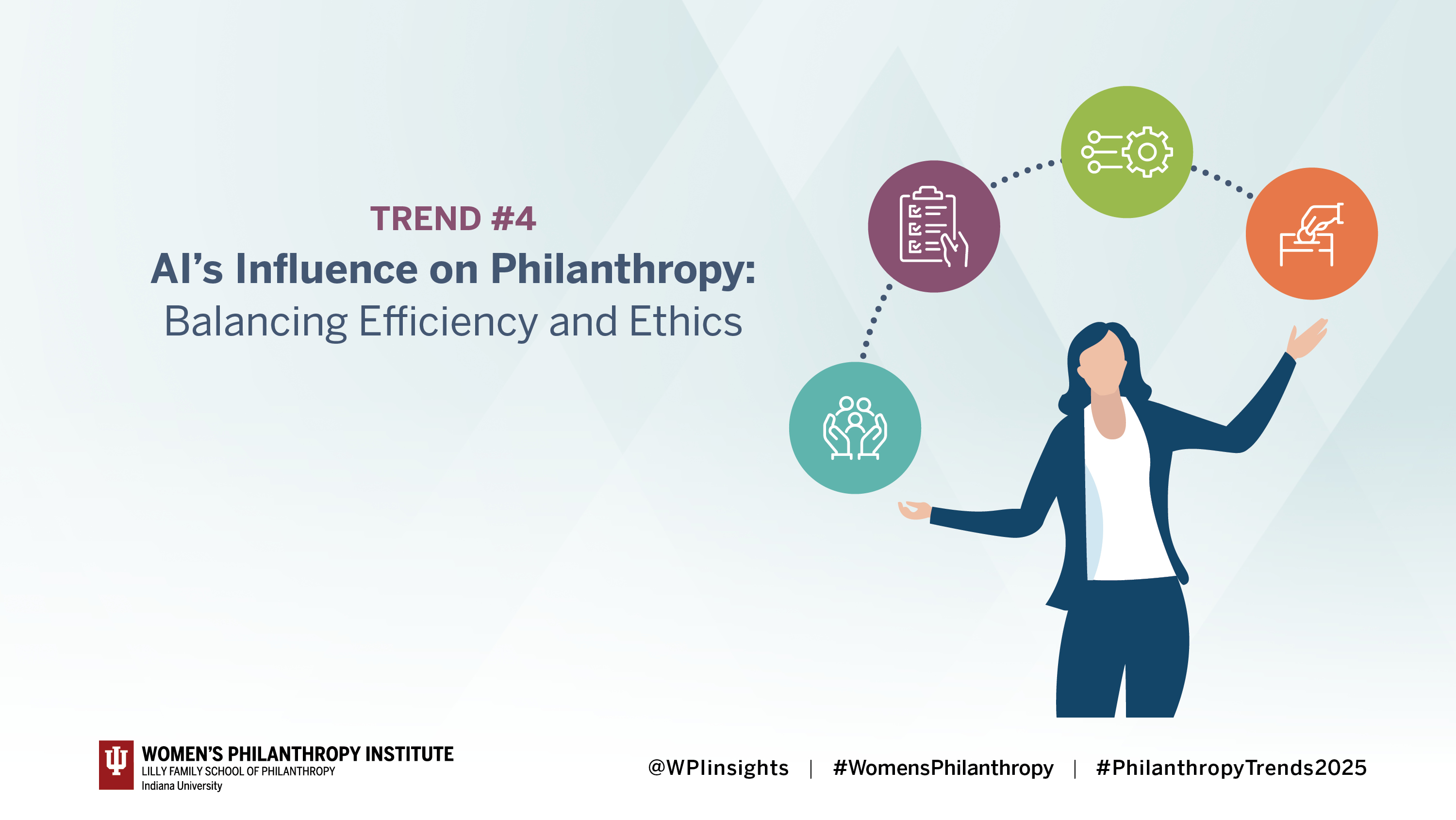 The case for focusing on women donors
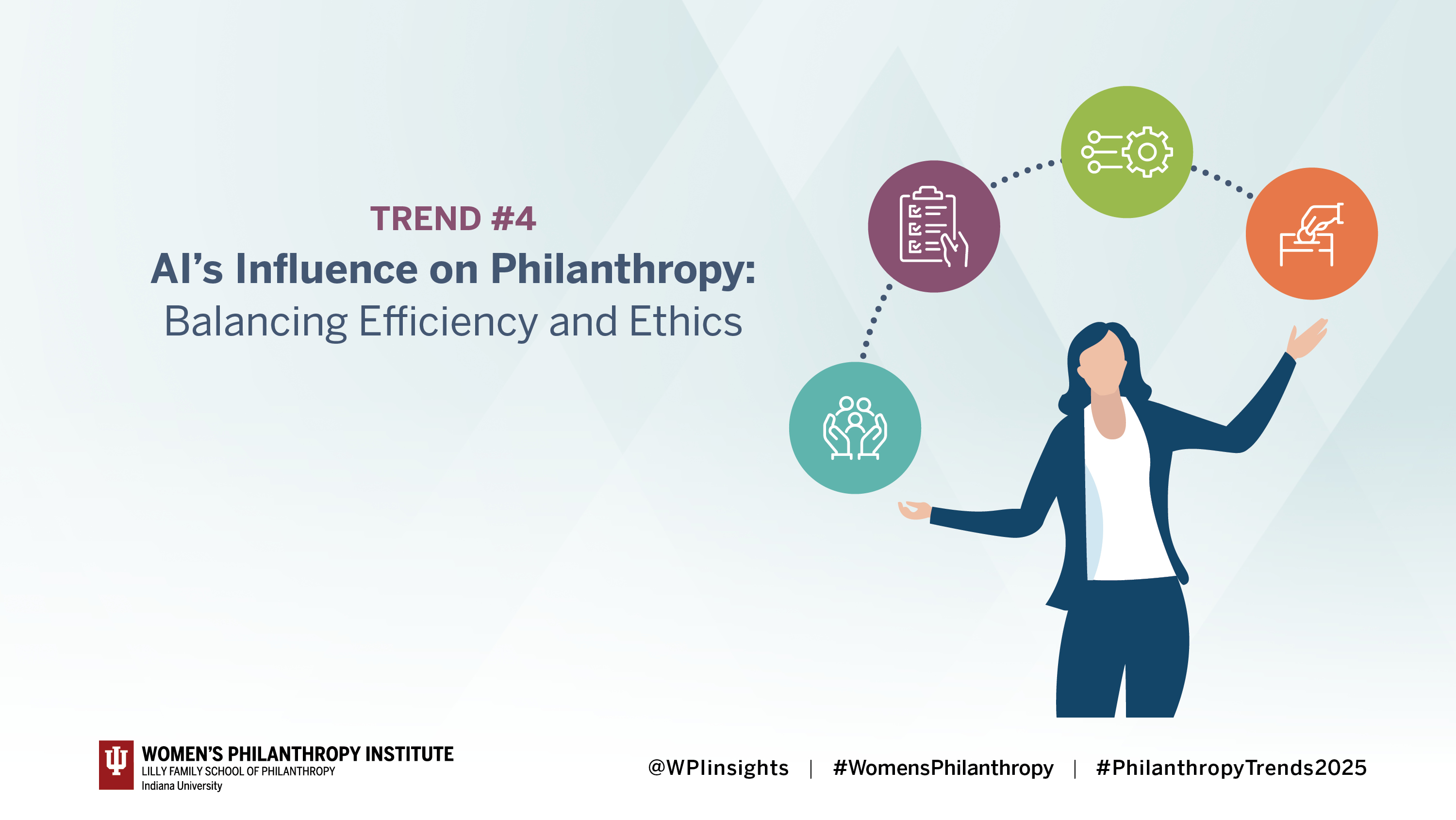 Research: Who gives?
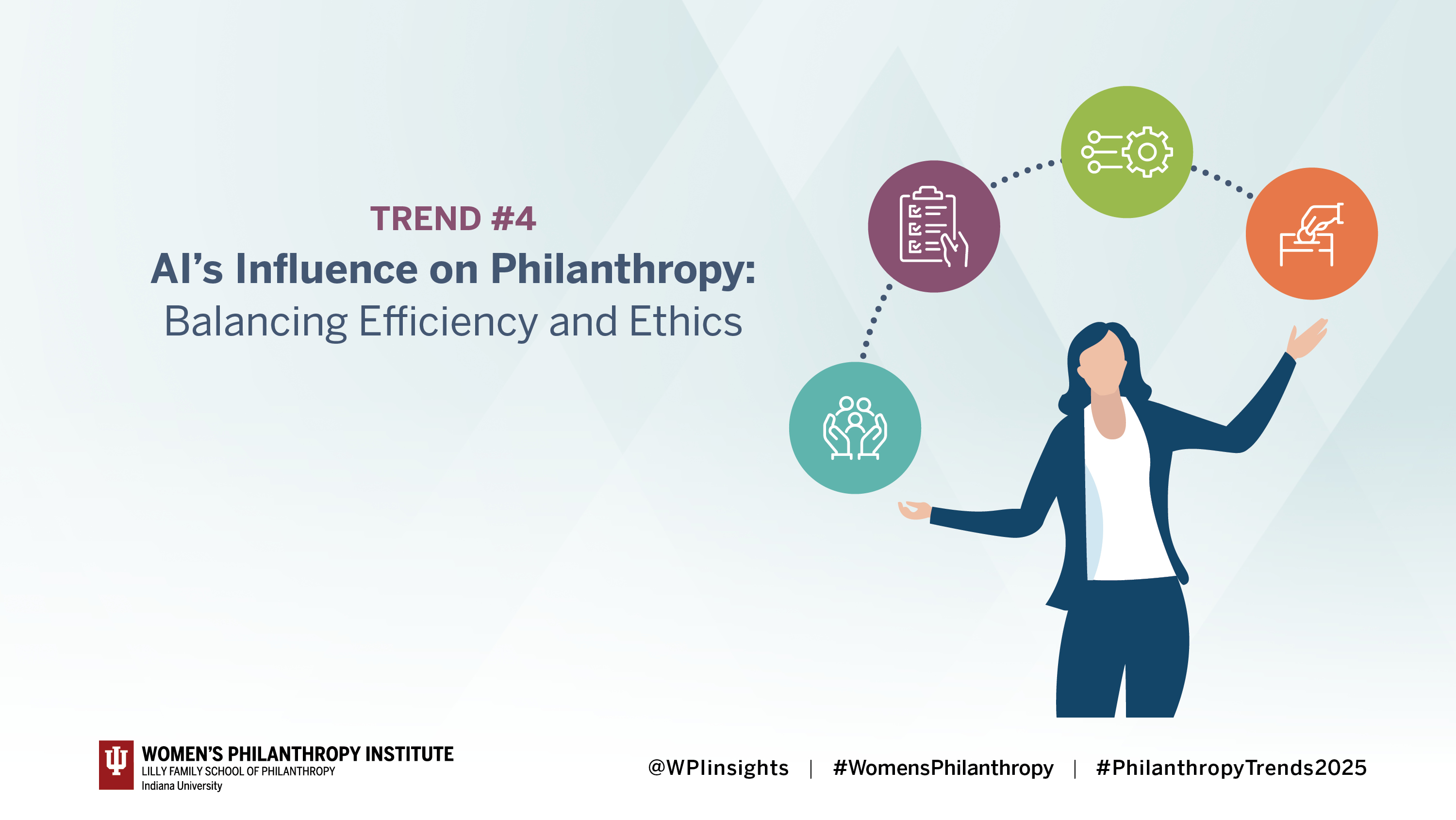 Women drive charitable decision-making
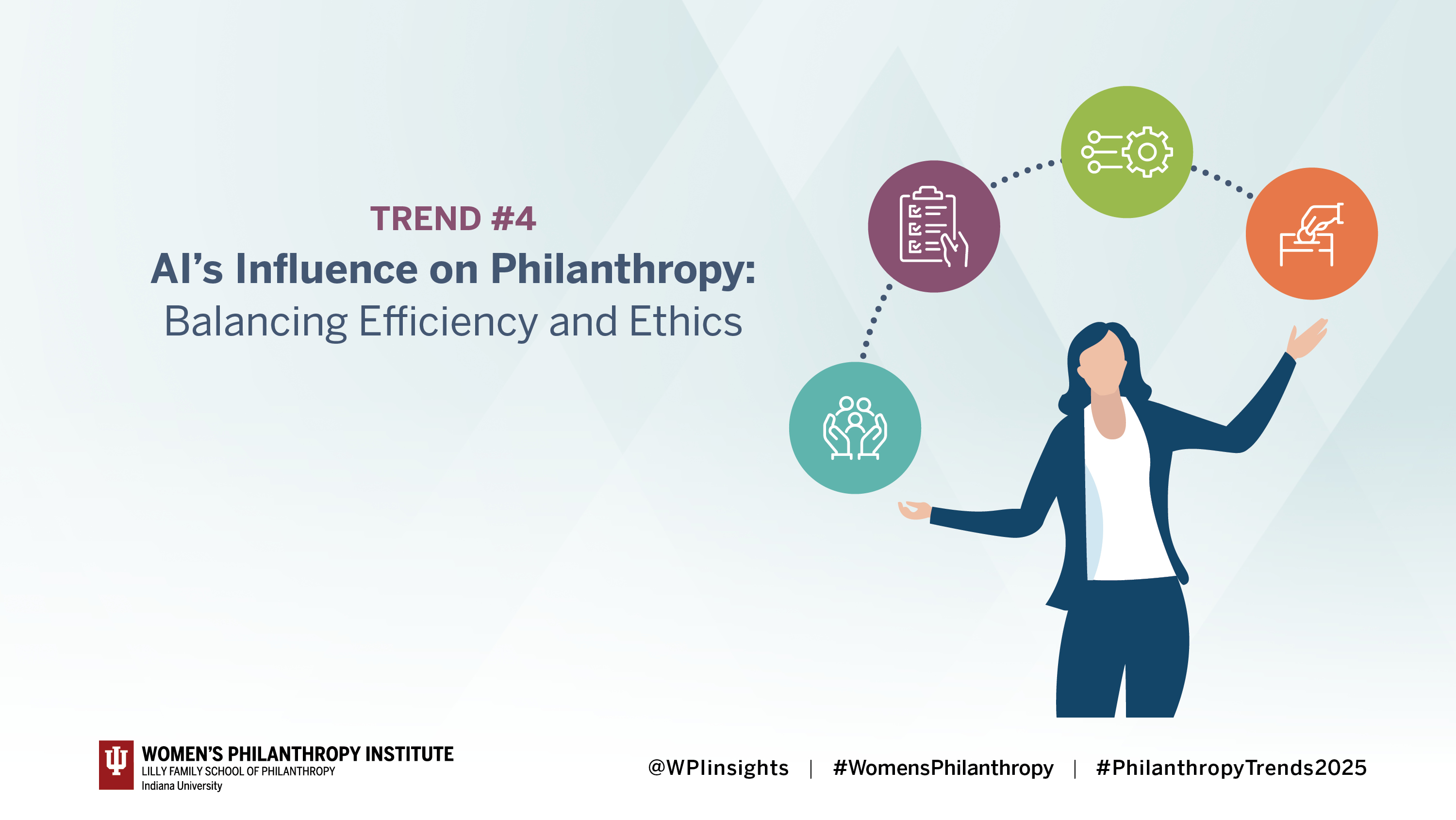 How do women give?
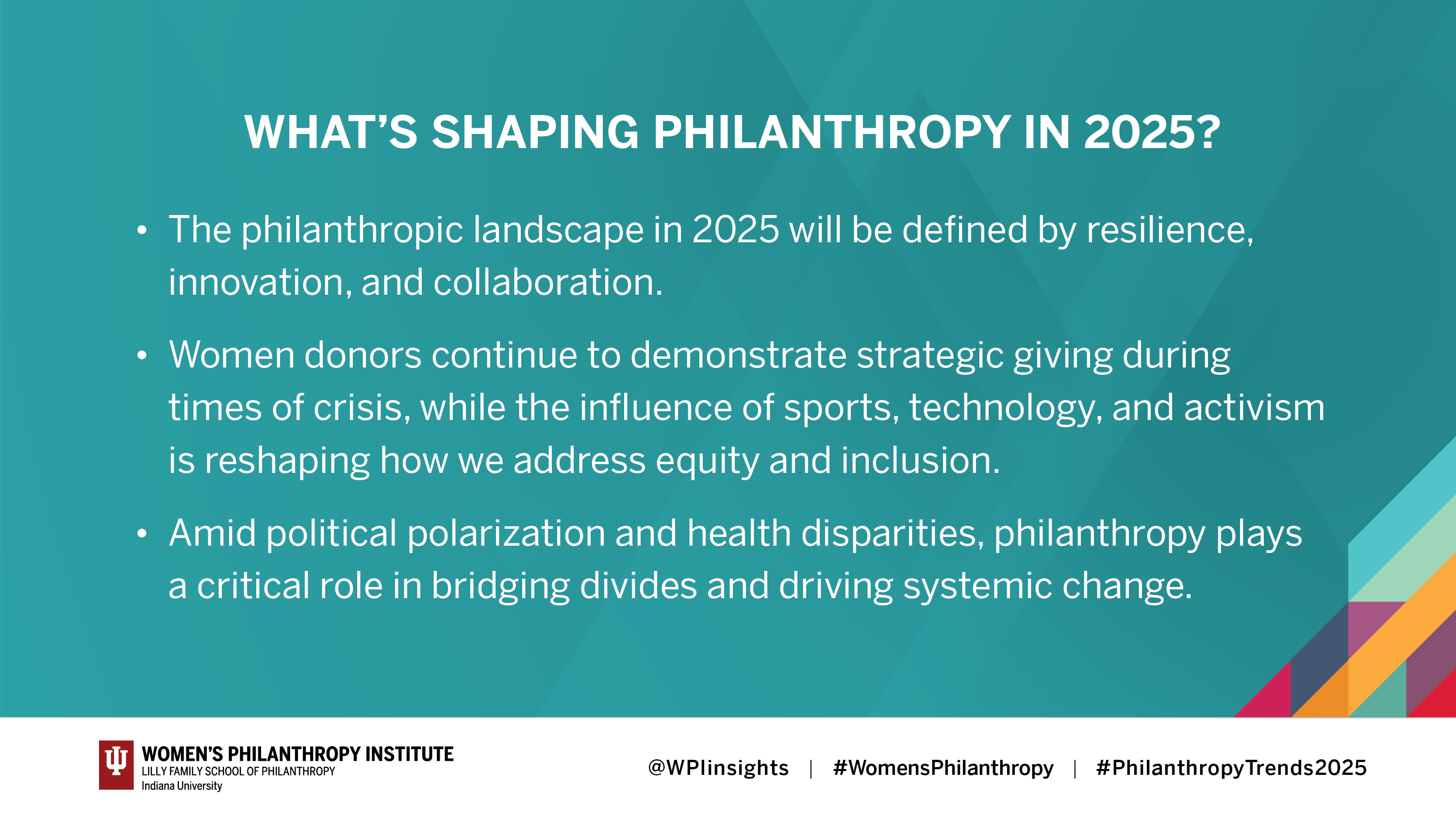 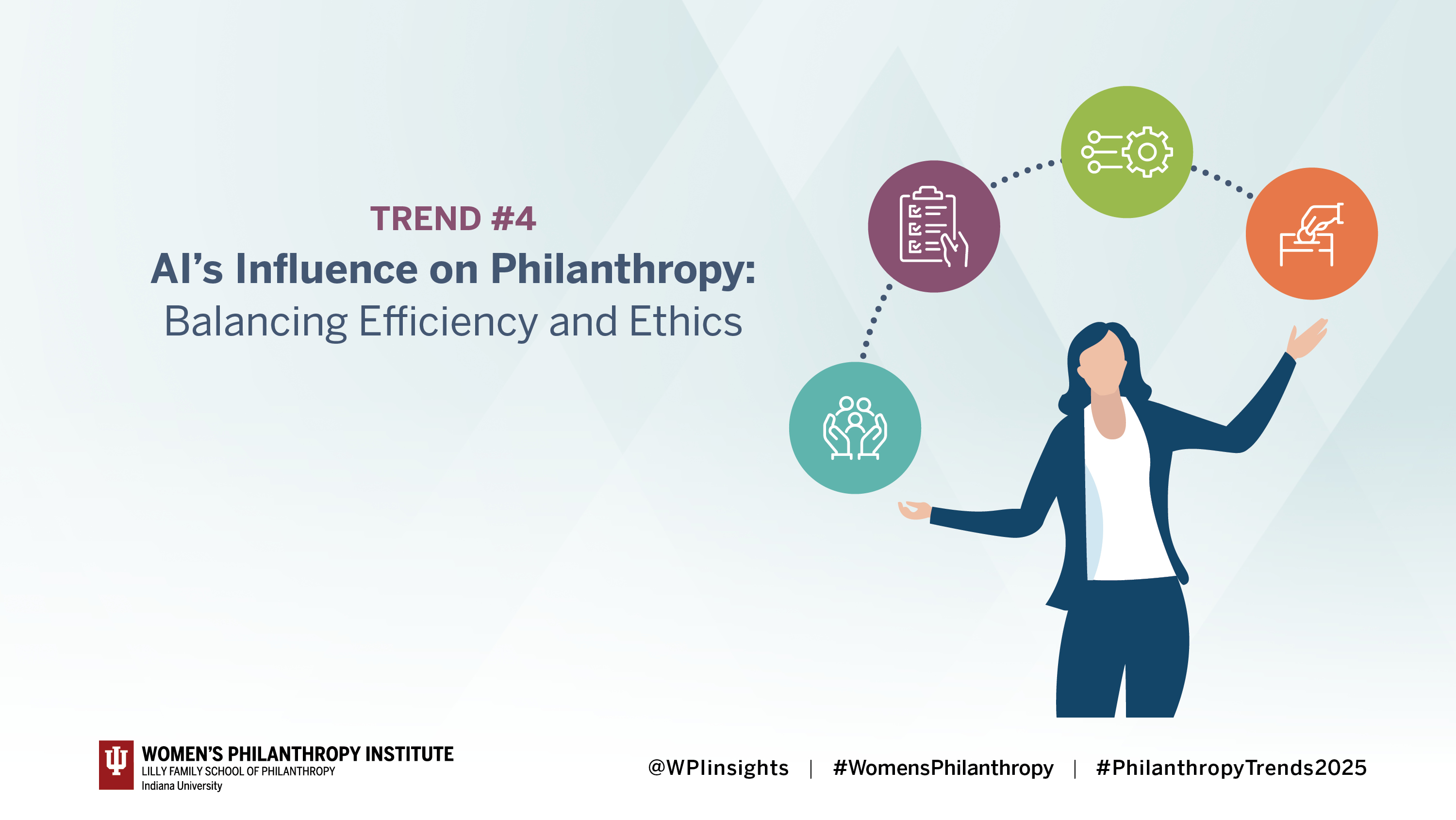 Newest research: Women Give 2024
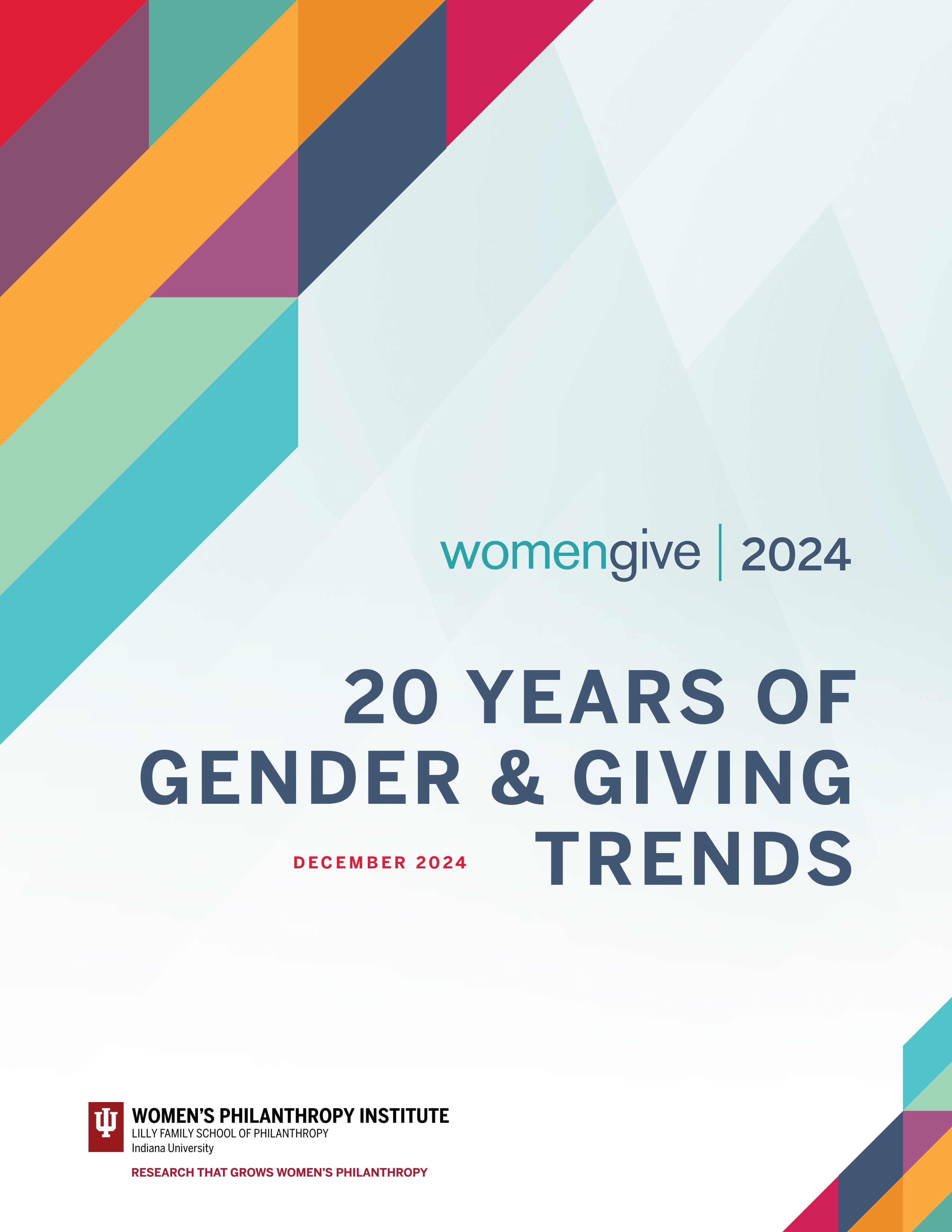 How has giving by women and men changed over the last 20 years, especially in response to COVID-19? 

Giving rates and amounts
“Donors down, dollars up”
Focus on COVID-19 and effect on women’s giving
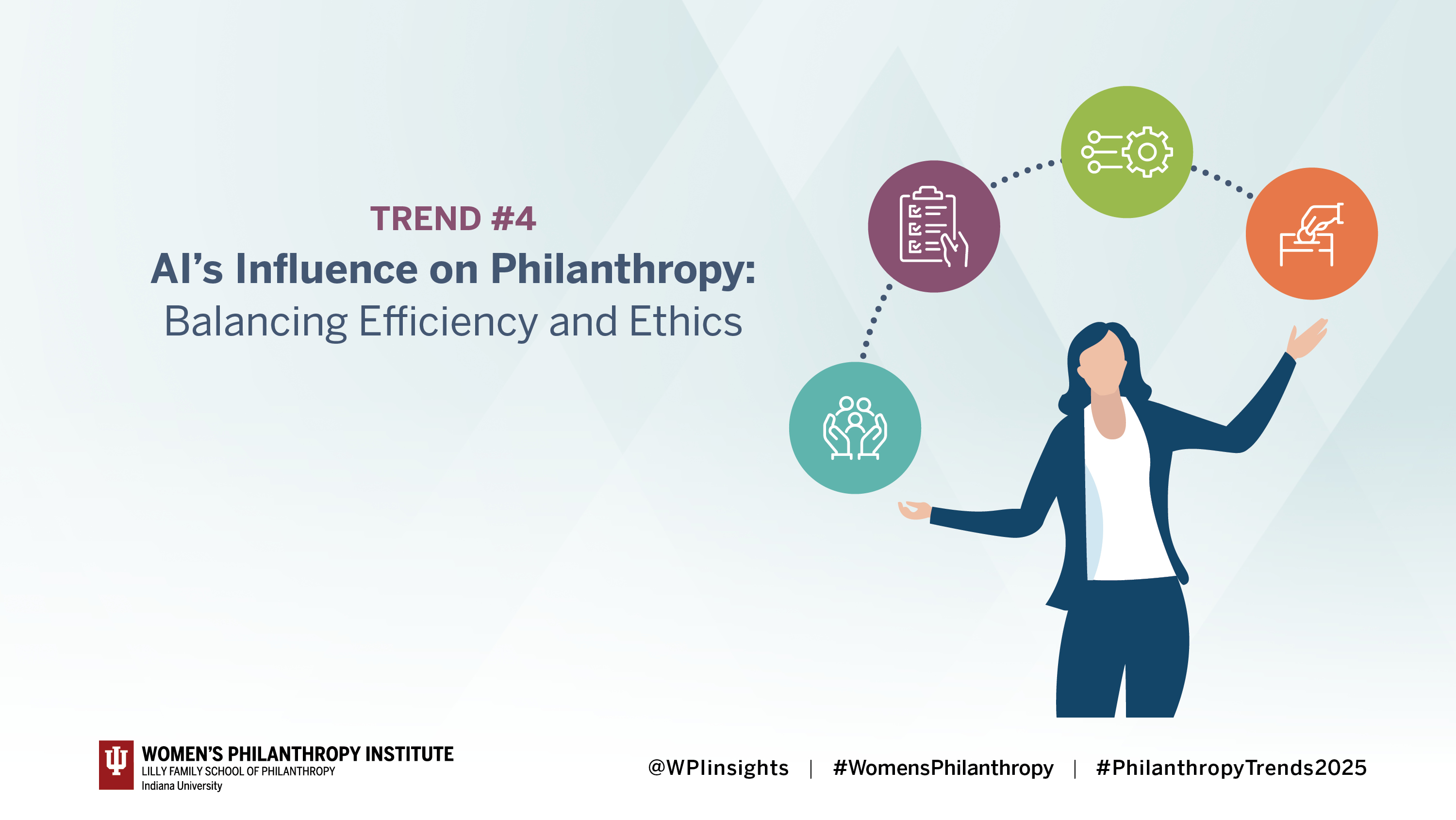 While the “donors down, dollars up” phenomenon has affected all household types, women stand out for their resilience. 

U.S. households that donate to charity         declined from 2000-2020.
However, the decline started later and was less pronounced for single women than single men.
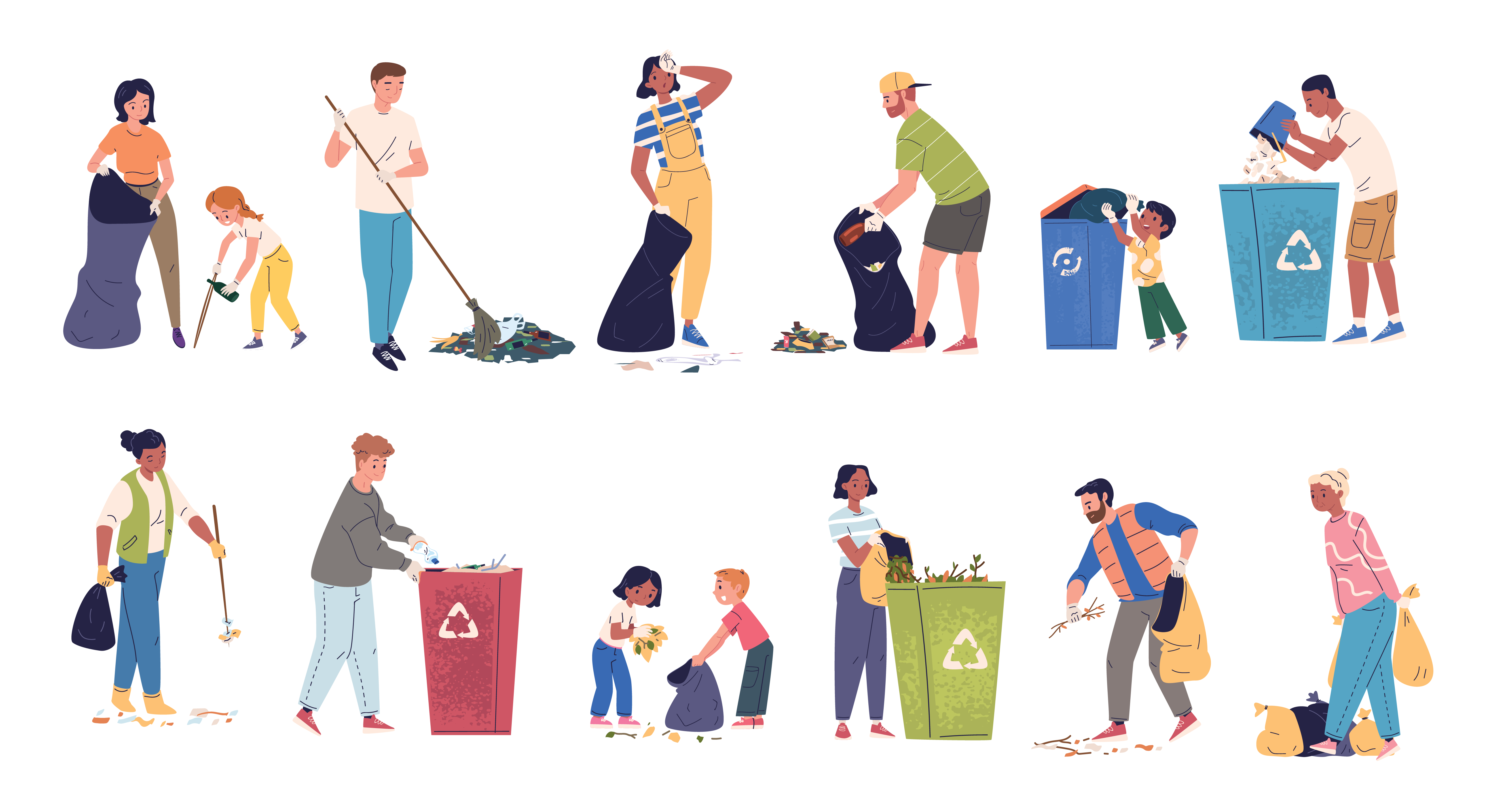 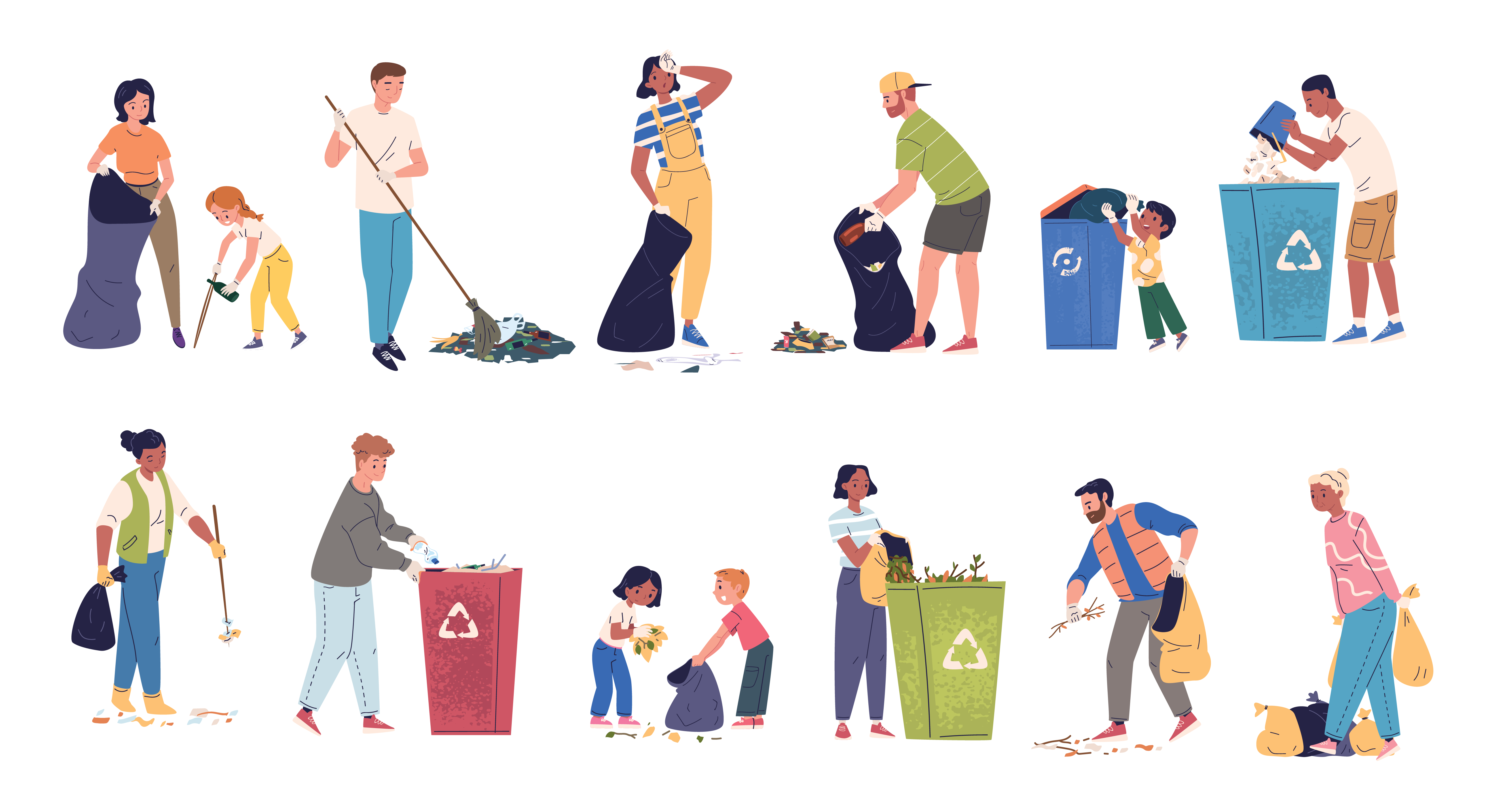 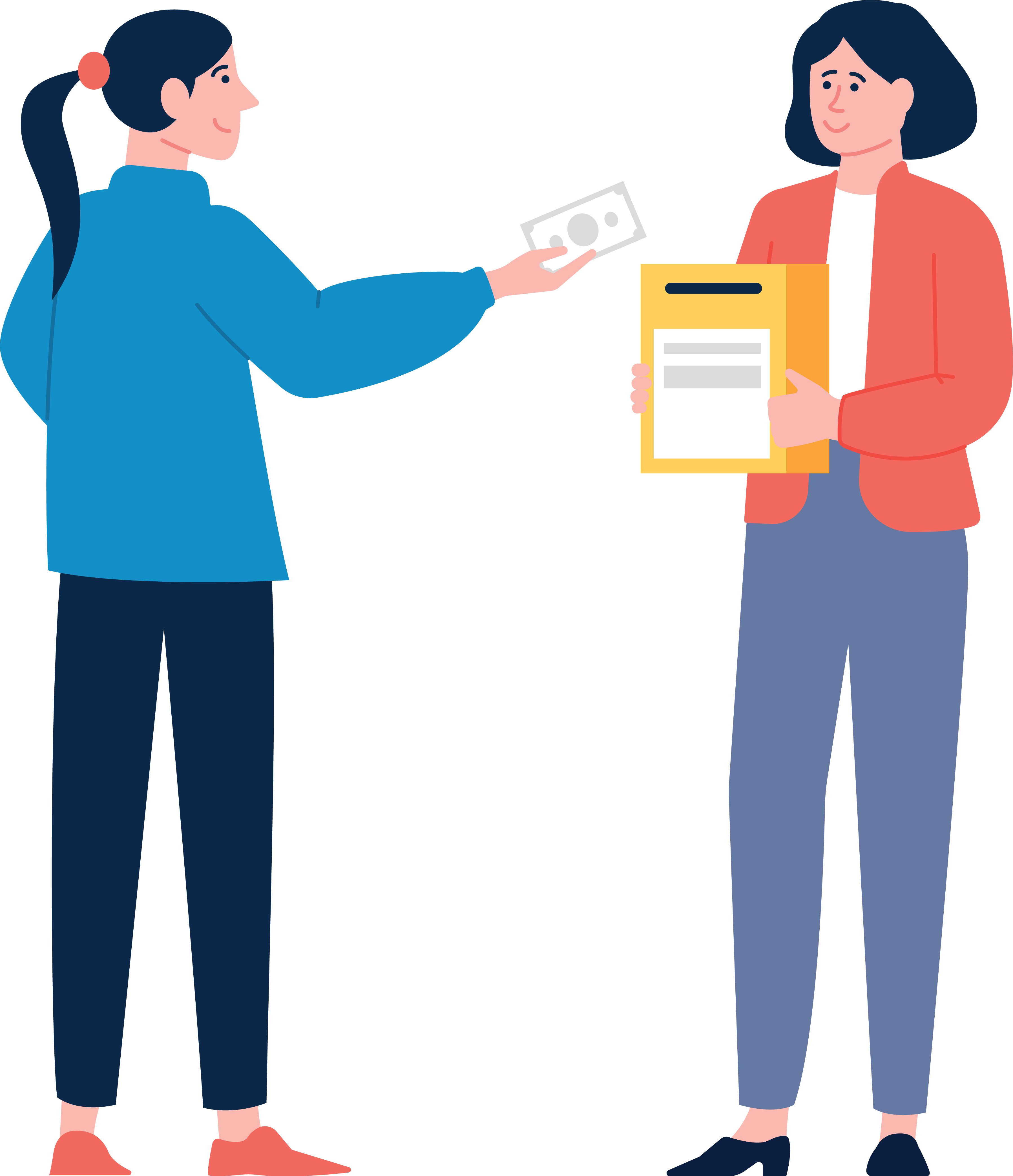 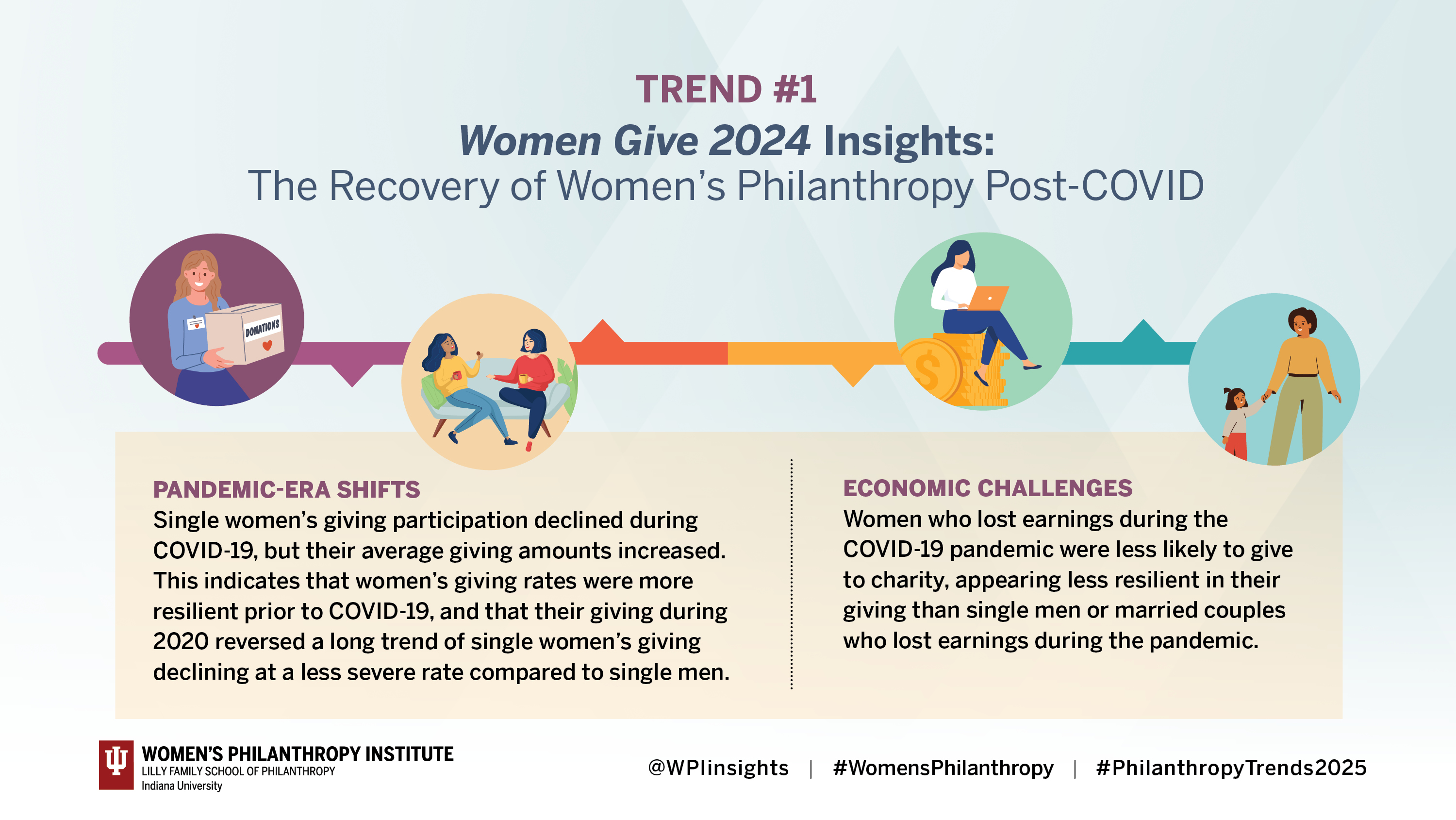 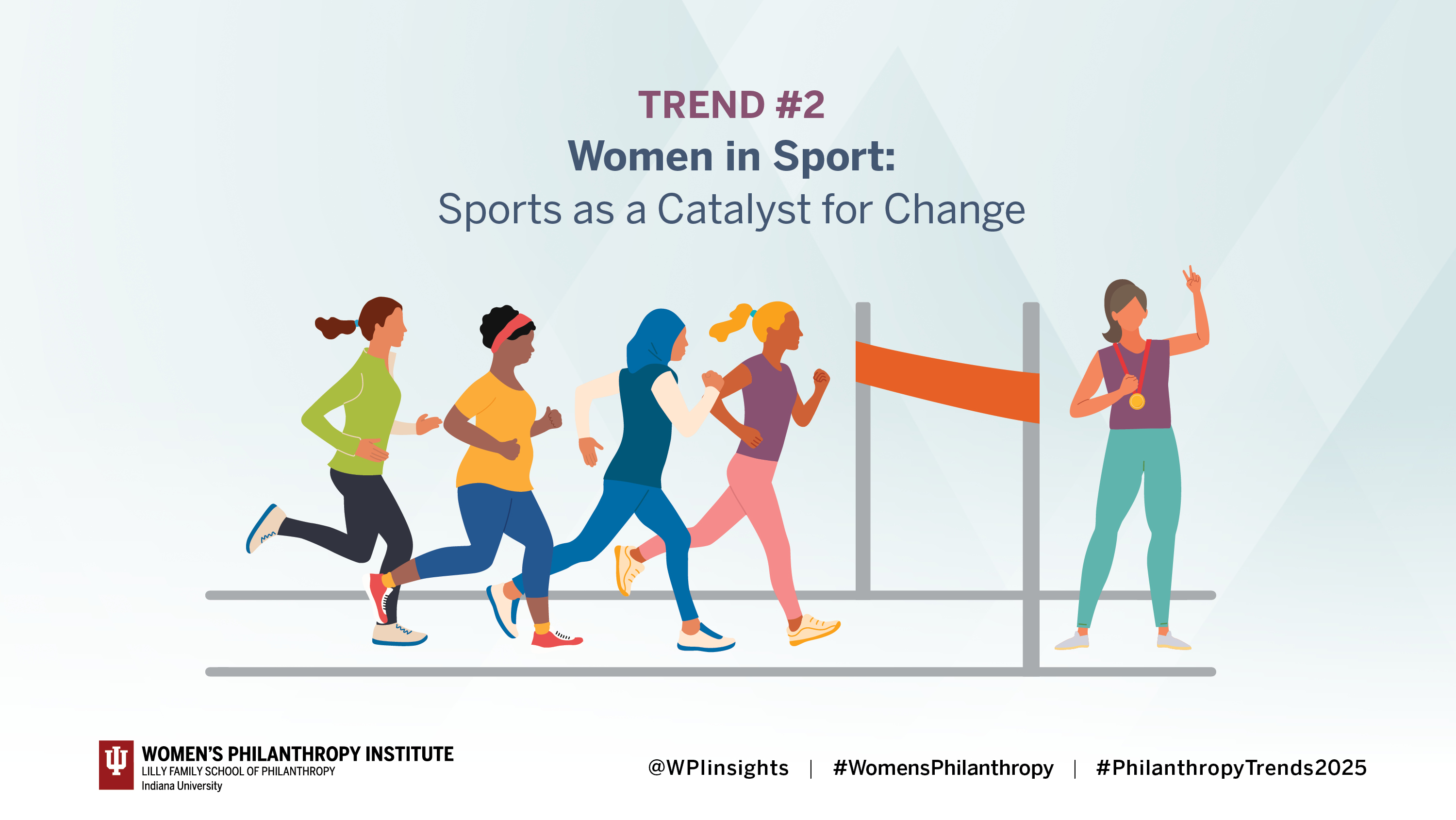 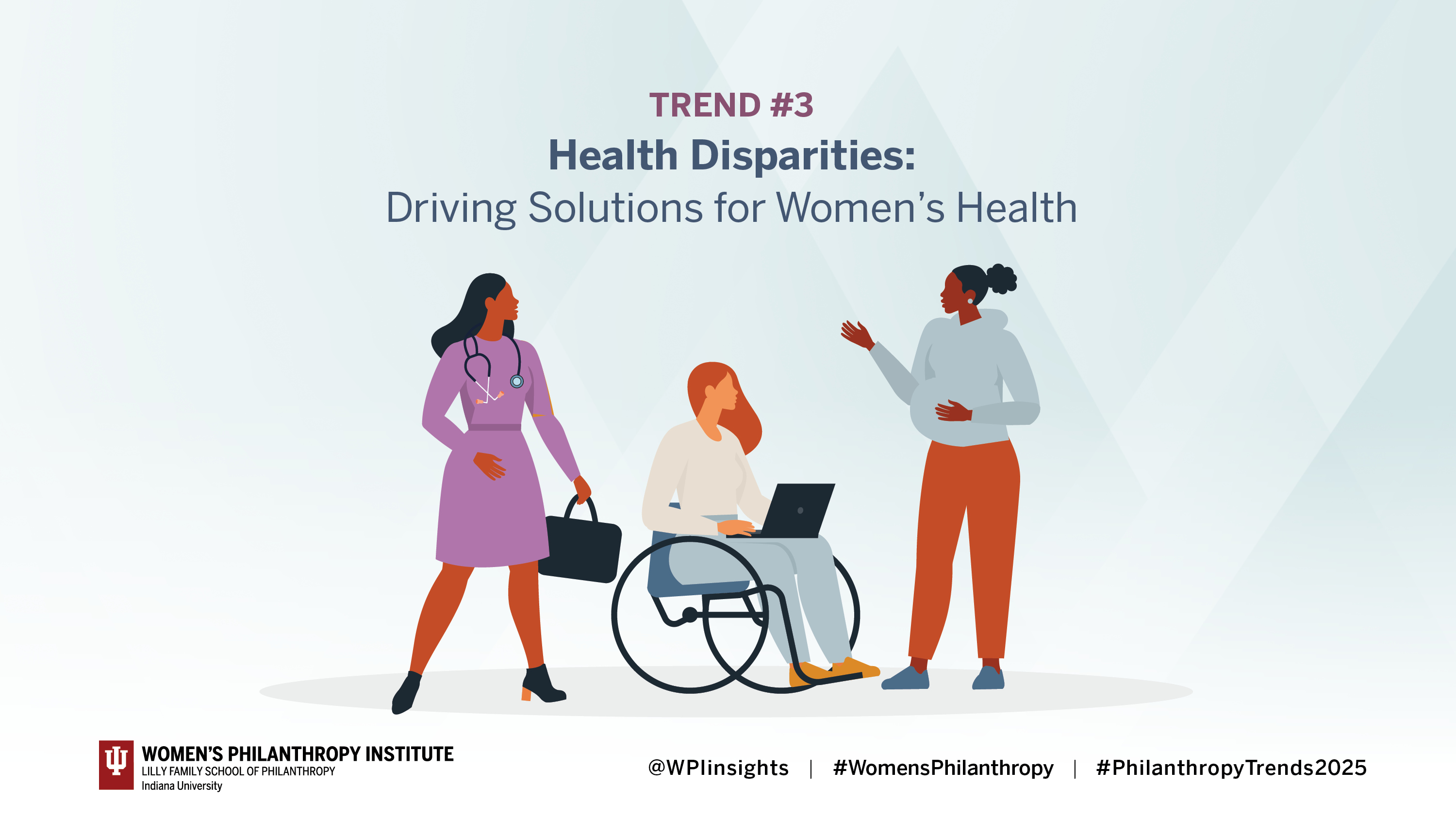 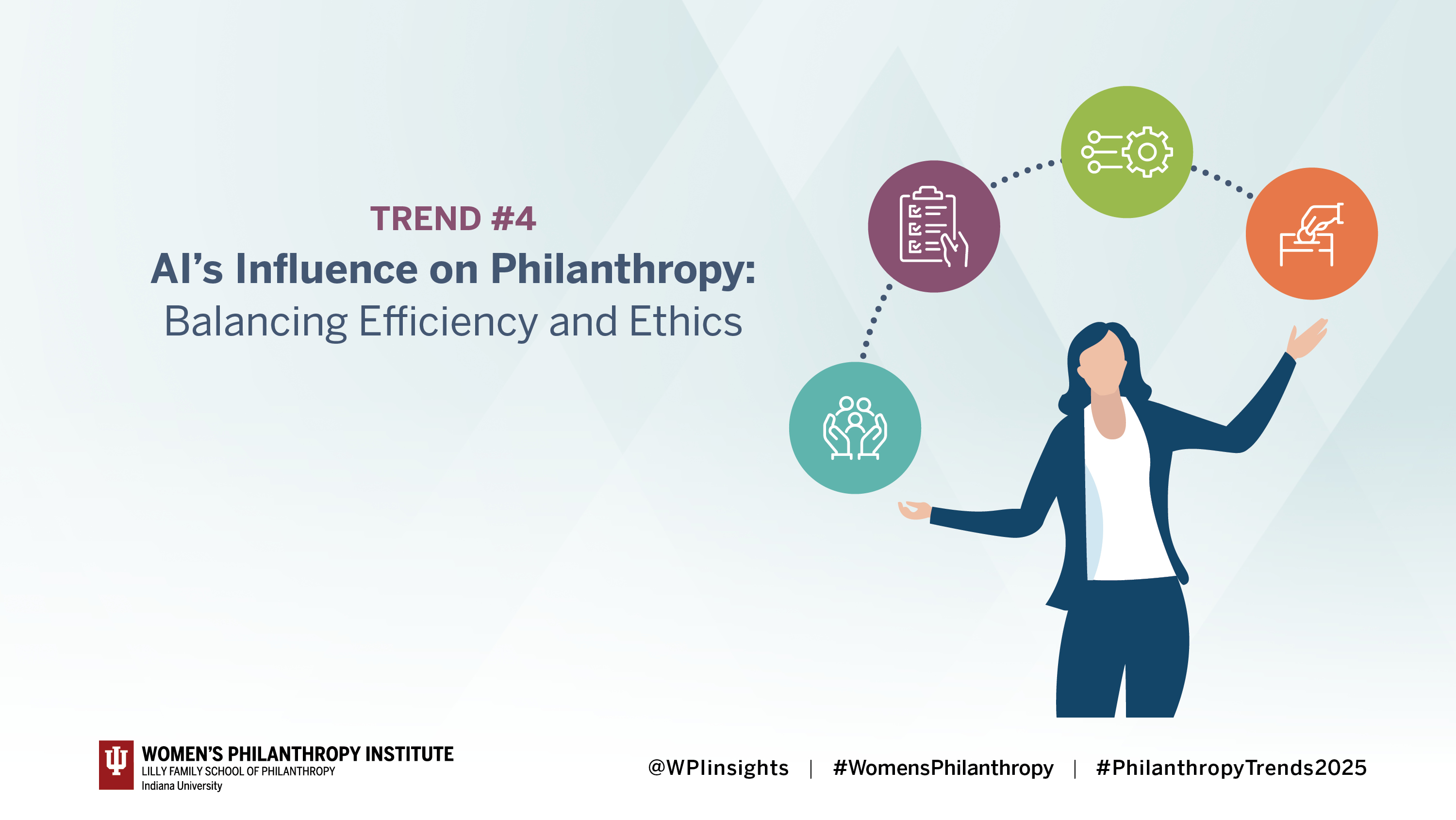 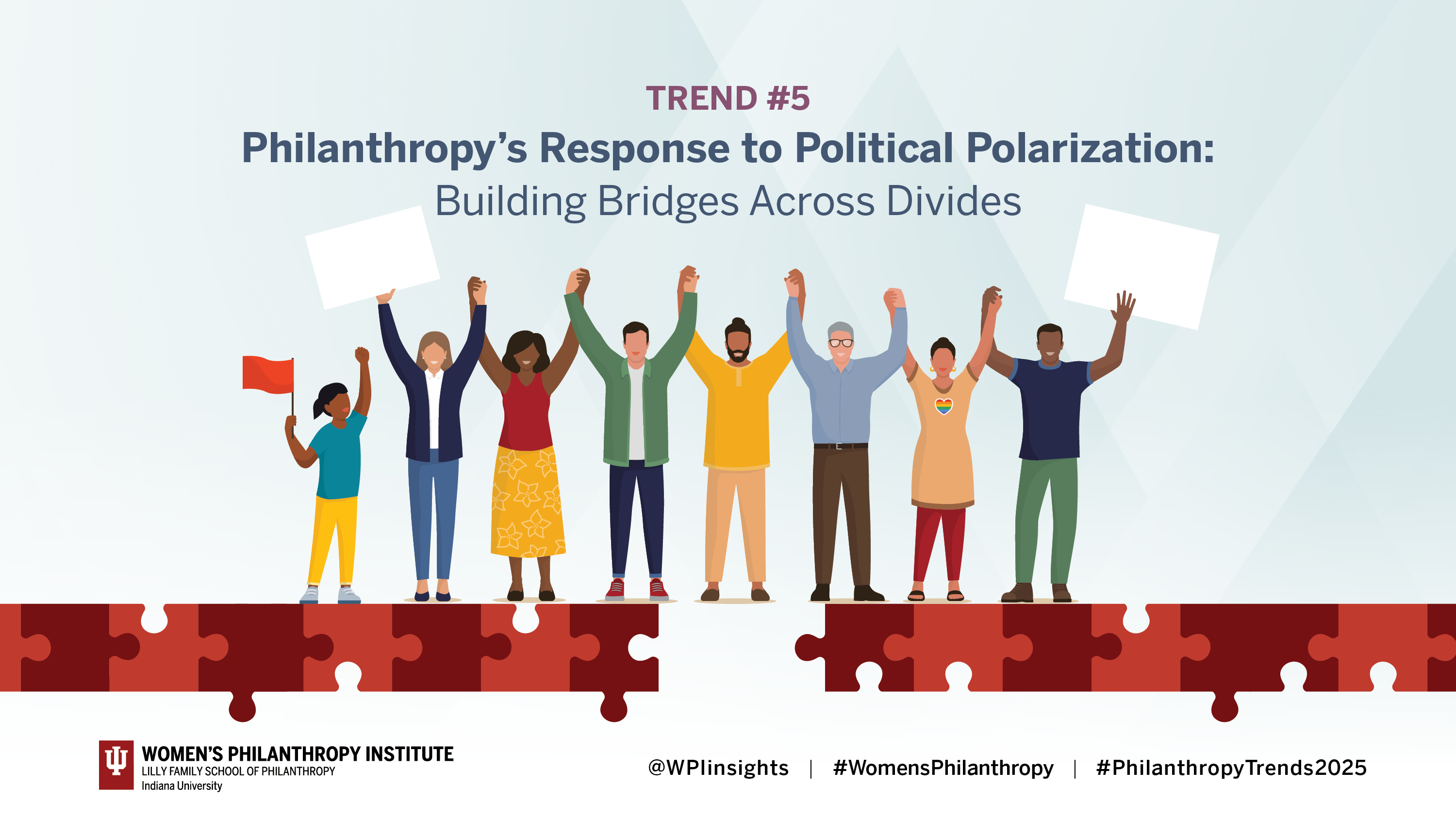 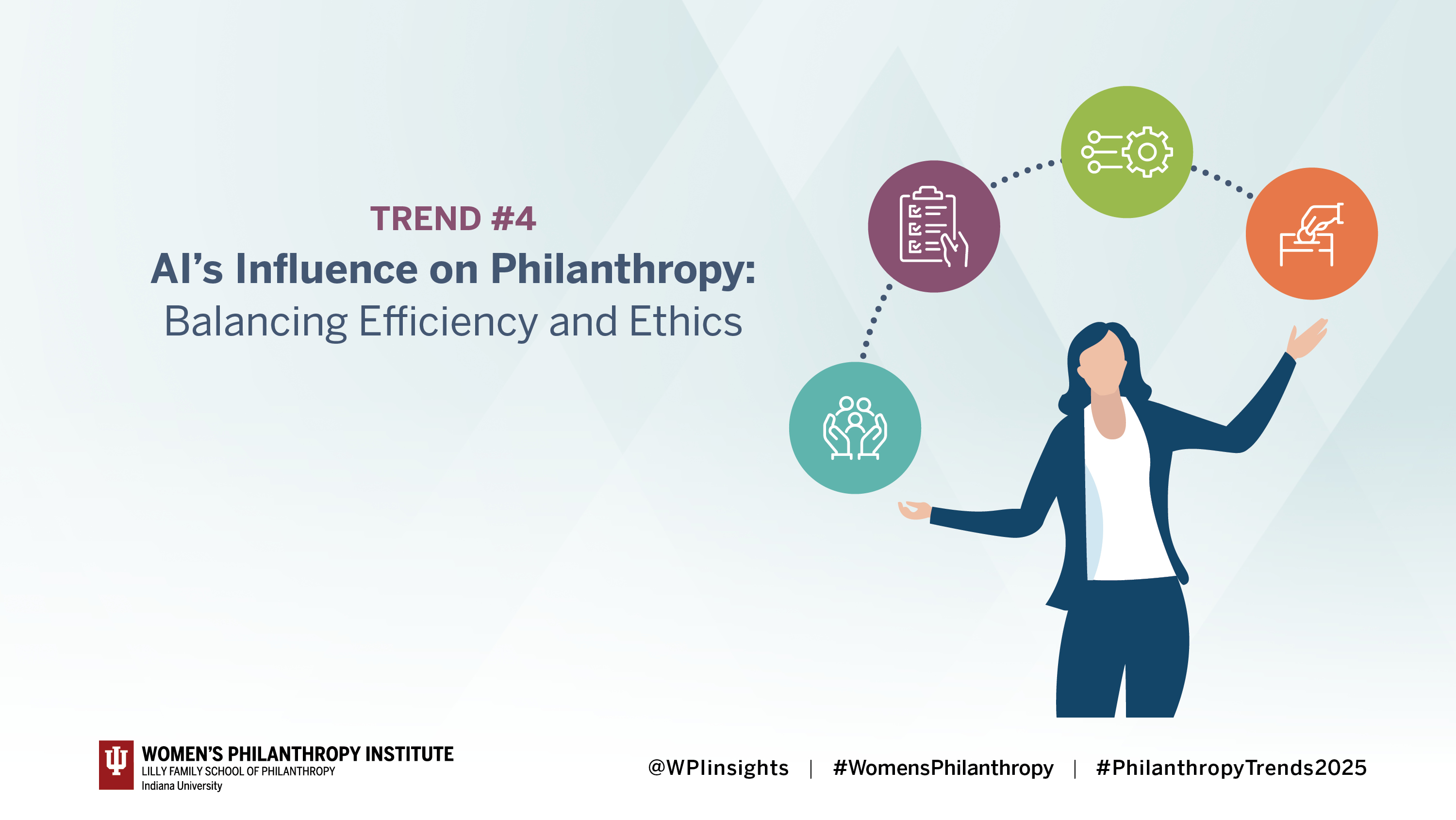 Women make an impact collectively
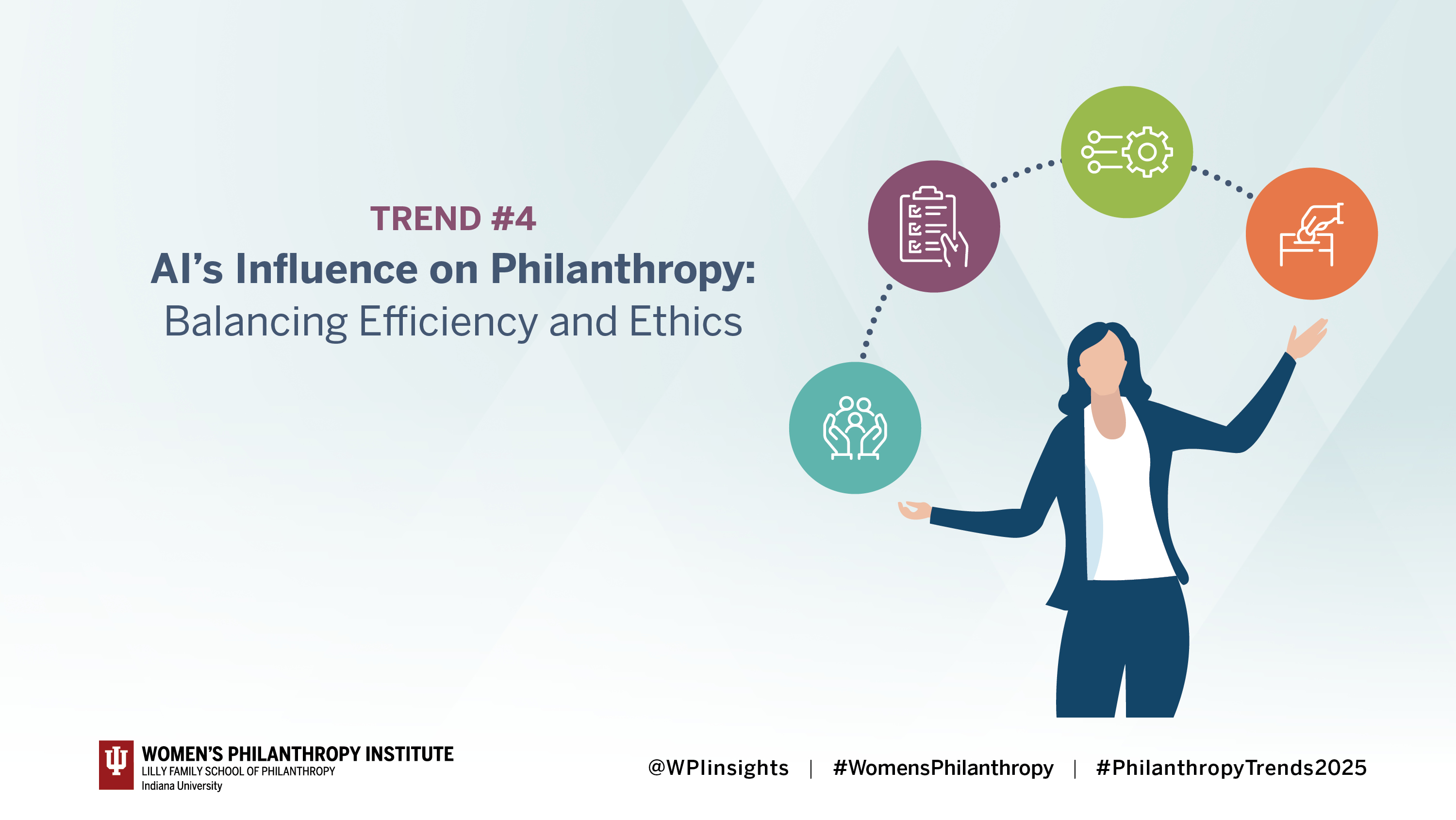 Today’s mega-donors
Ruth Gottesman
MacKenzie Scott
Melinda French Gates
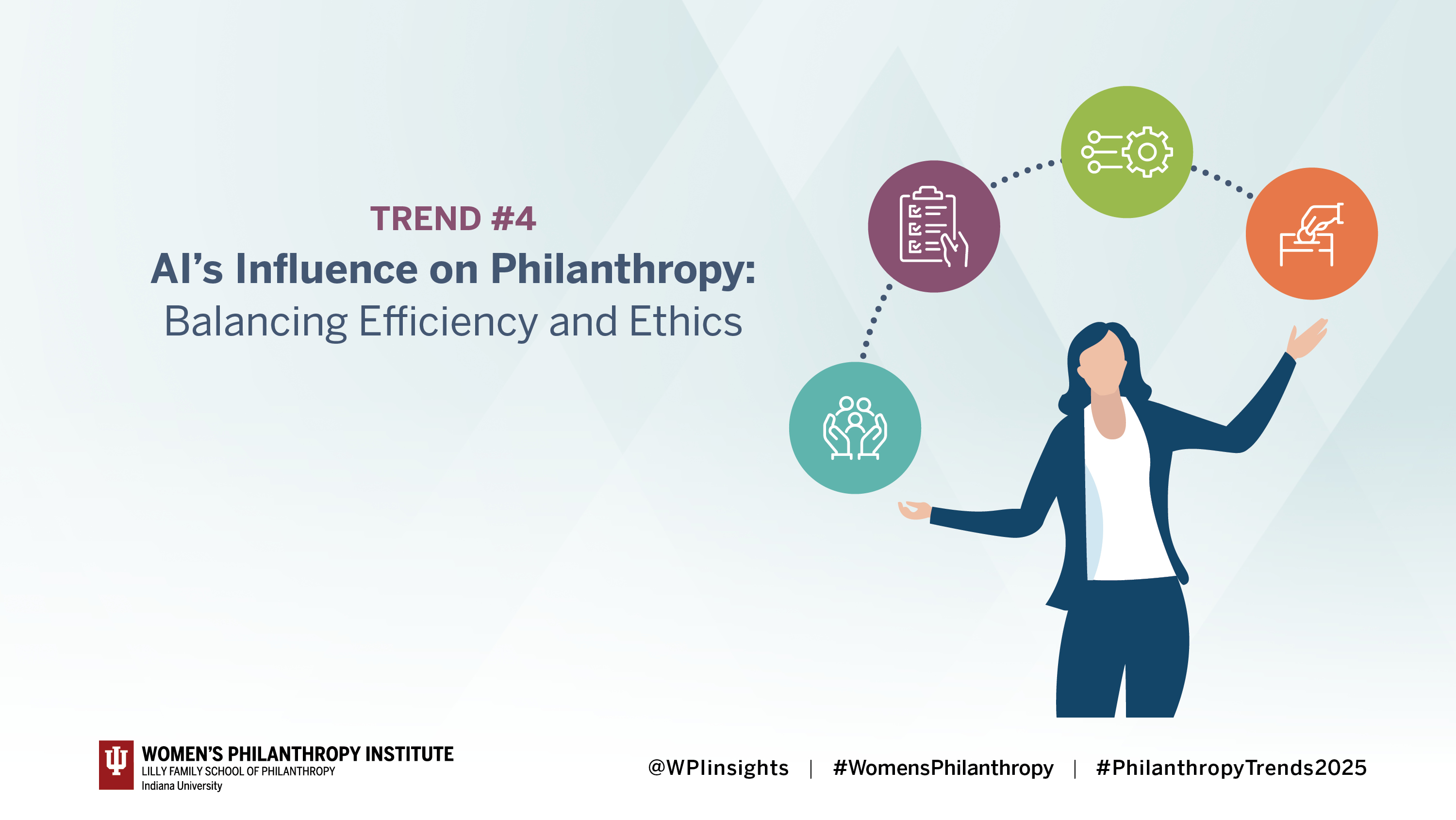 Women’s Philanthropy: The 7 T’s
Time
Talent
Treasure
Testimony
Ties
Trust
Transparency
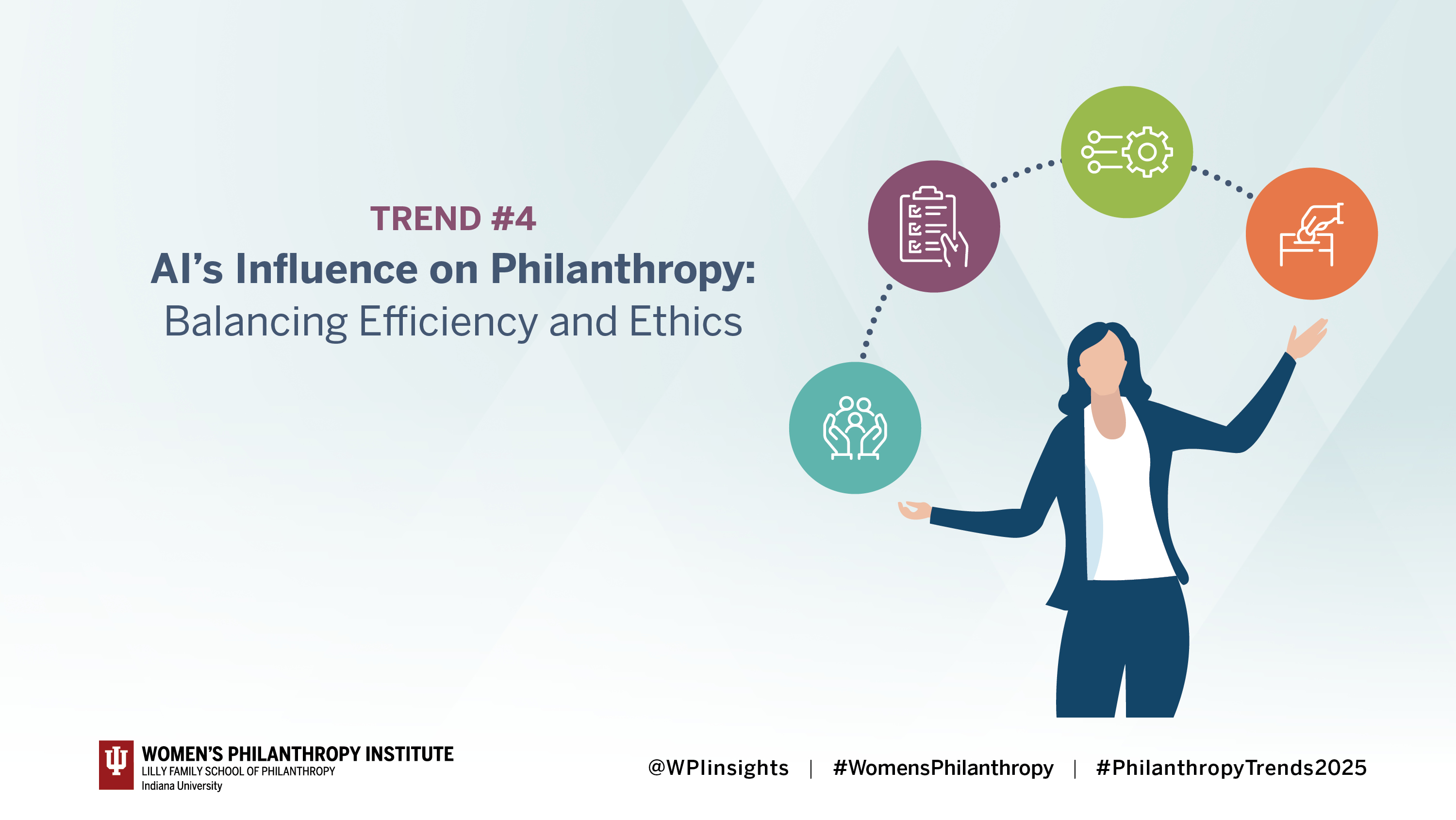 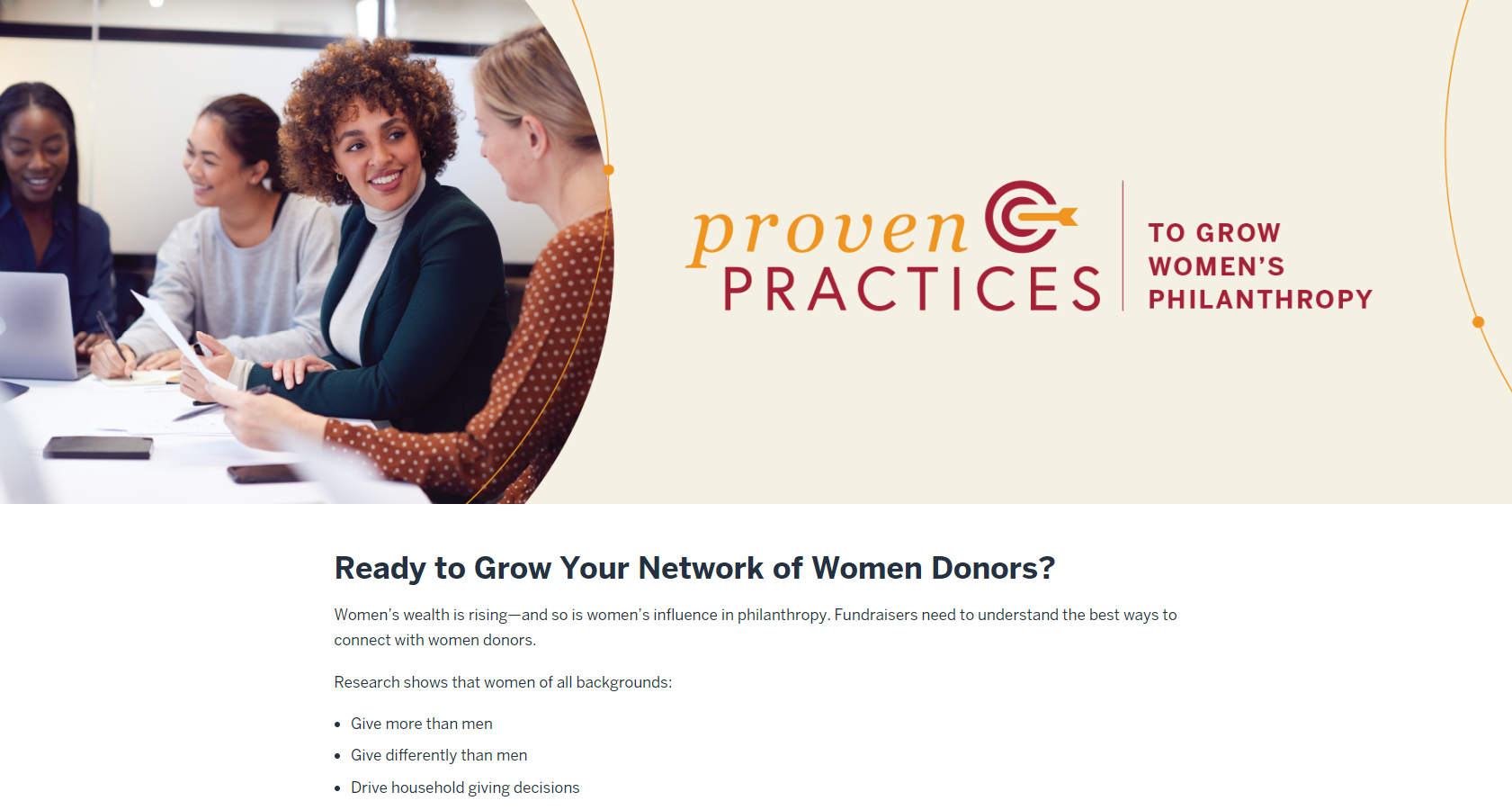 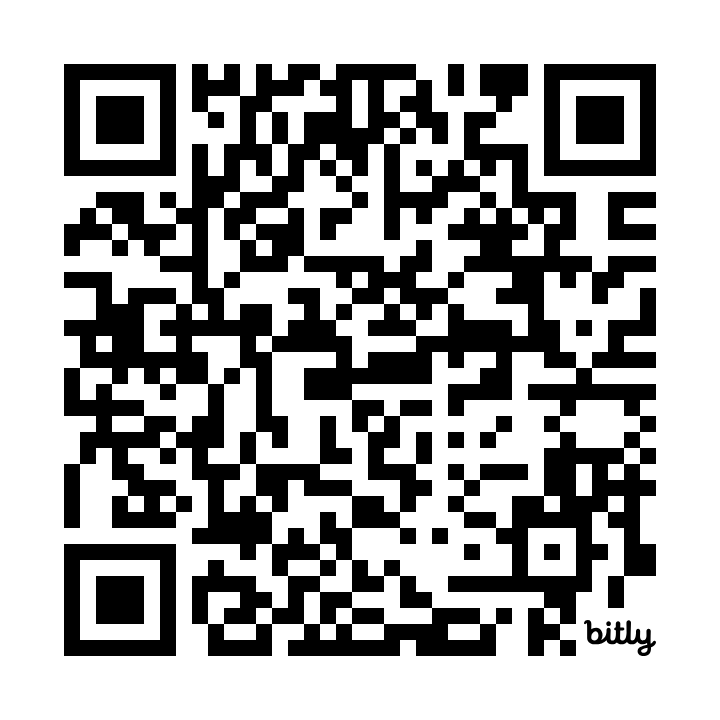 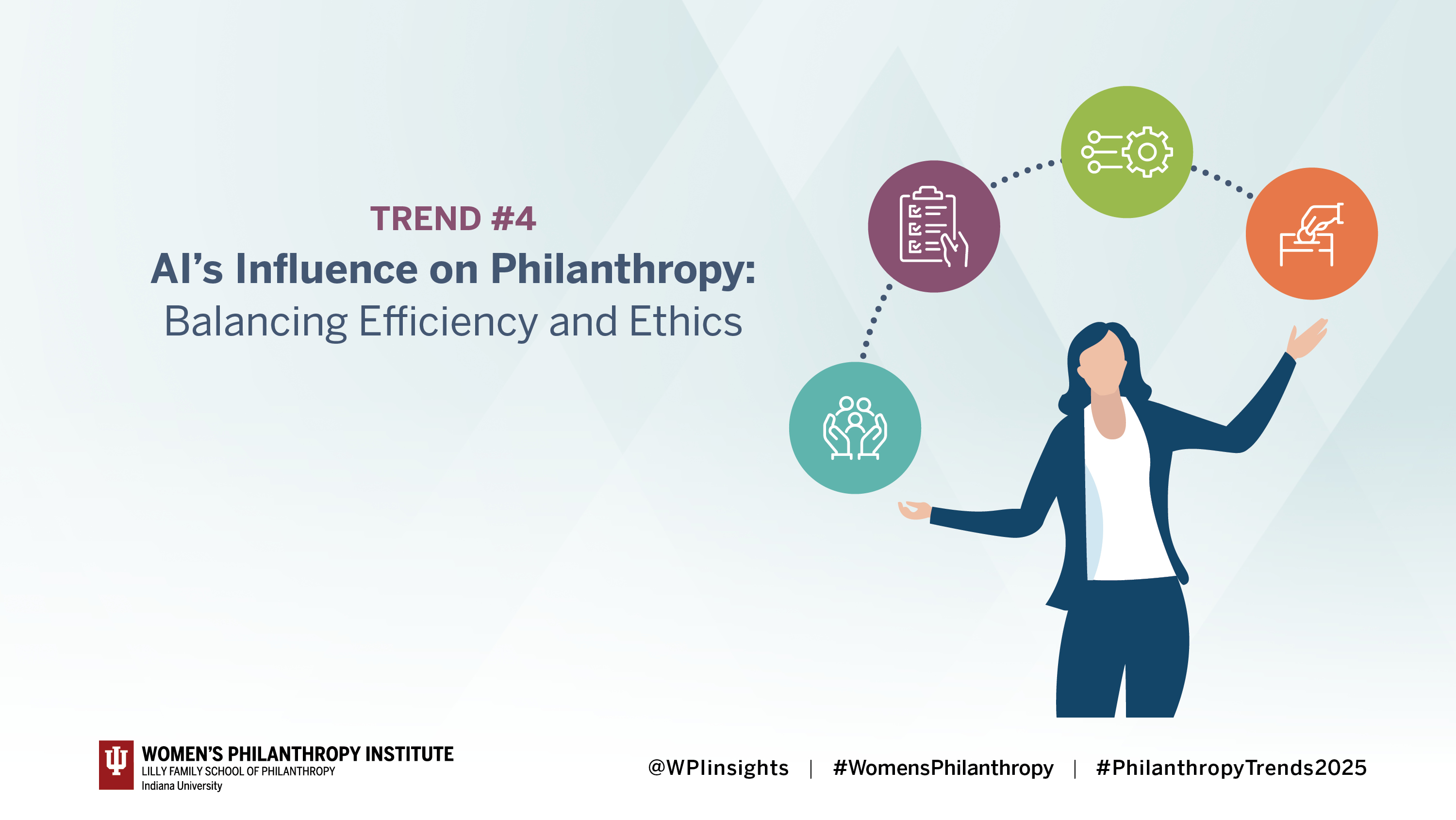 Stay in touch with WPI
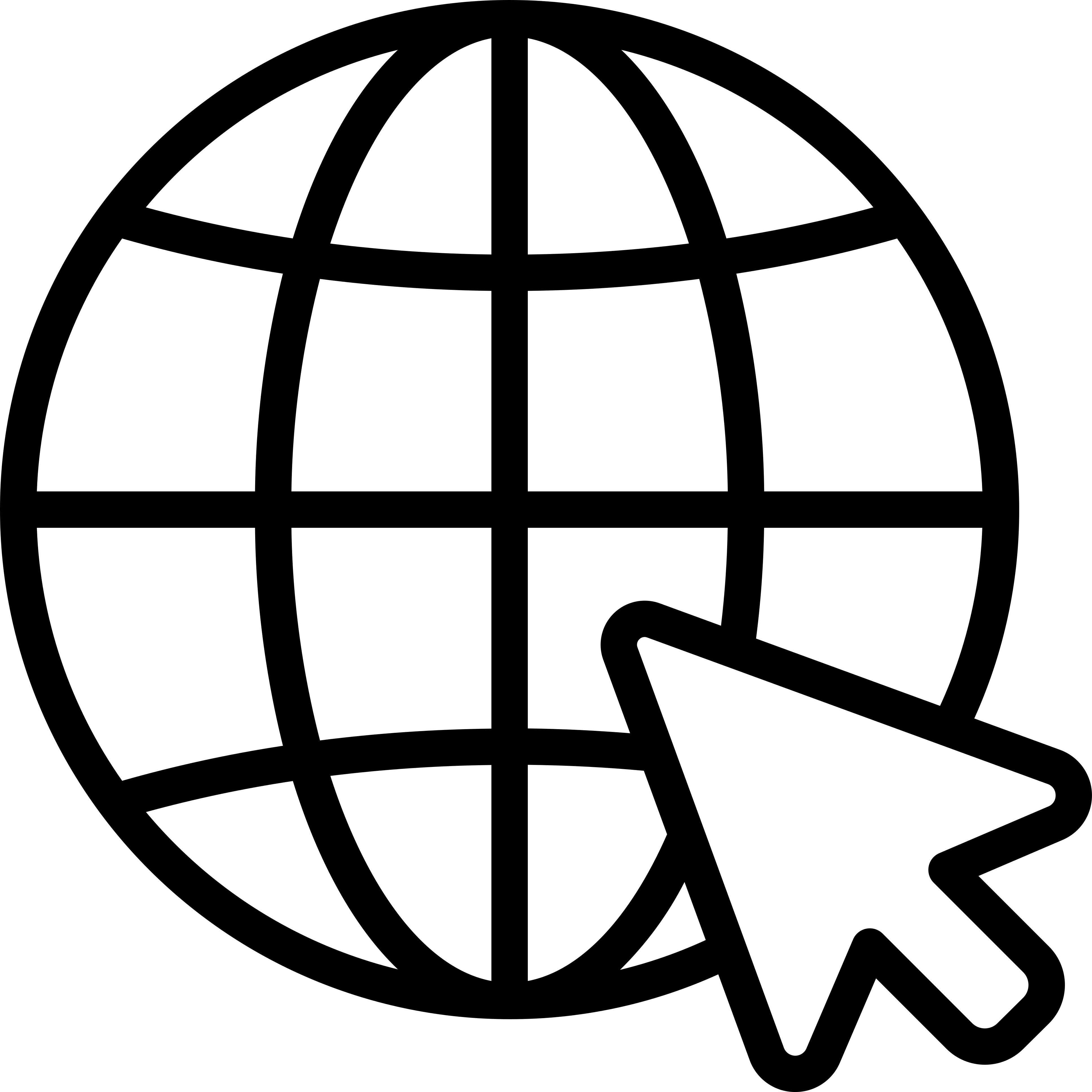 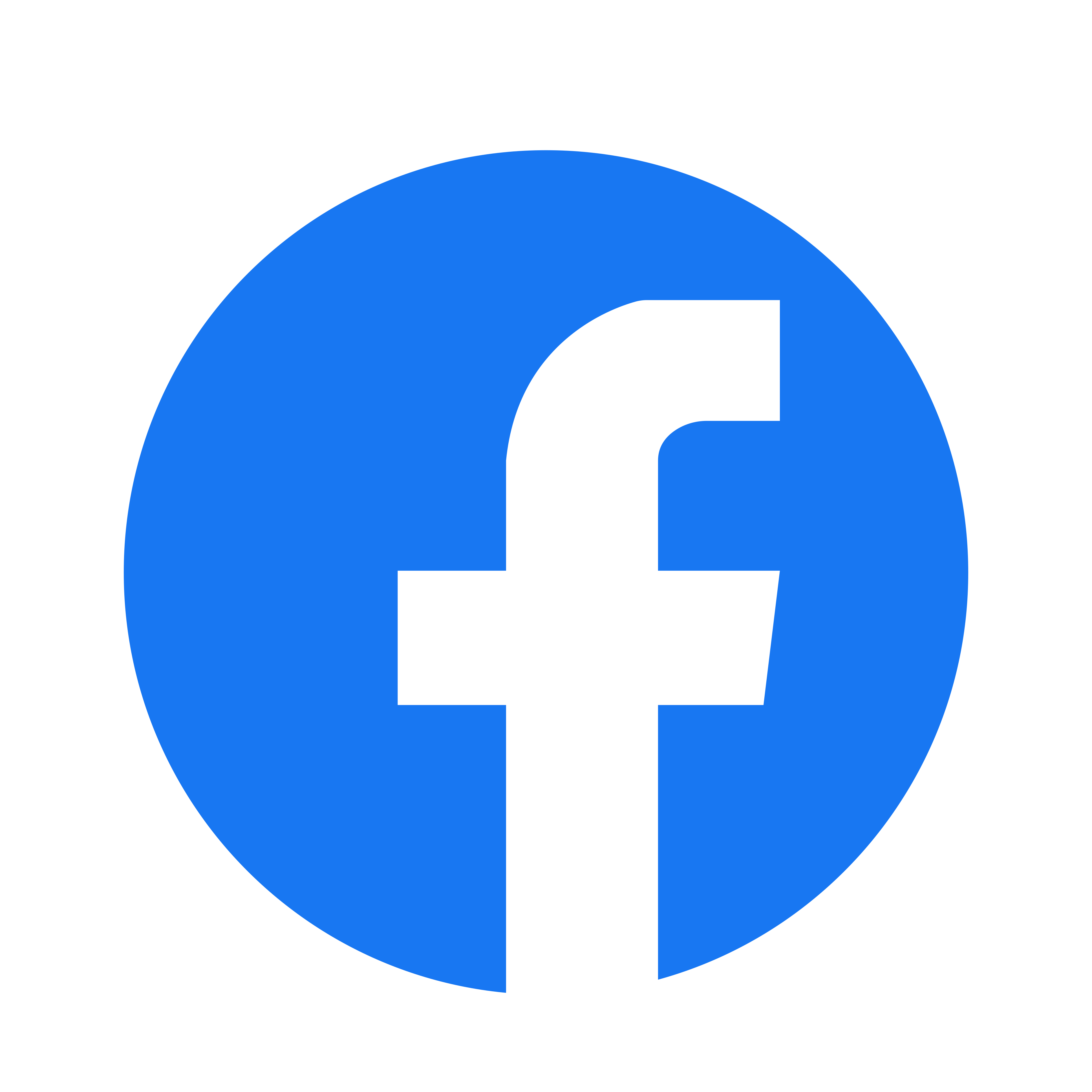 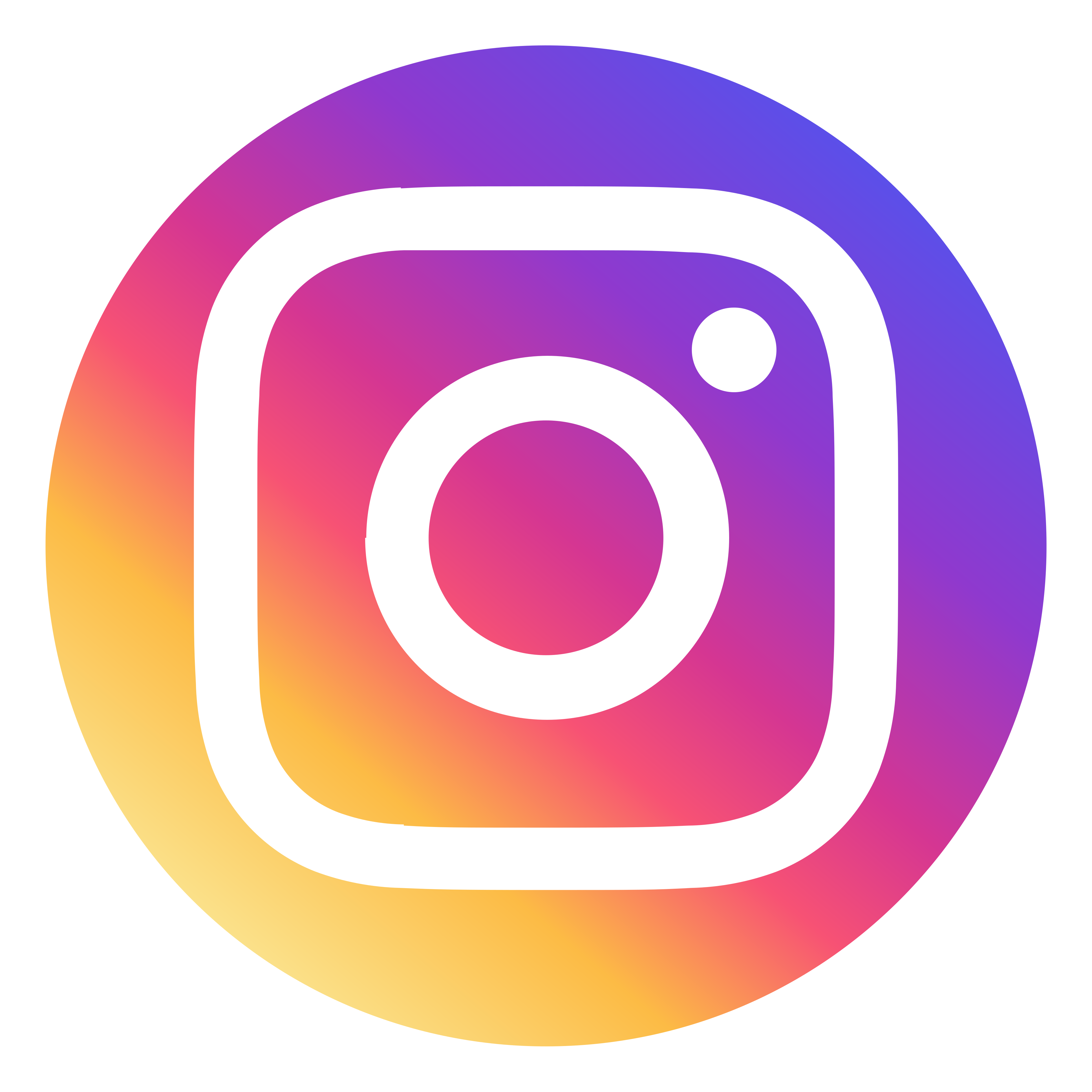 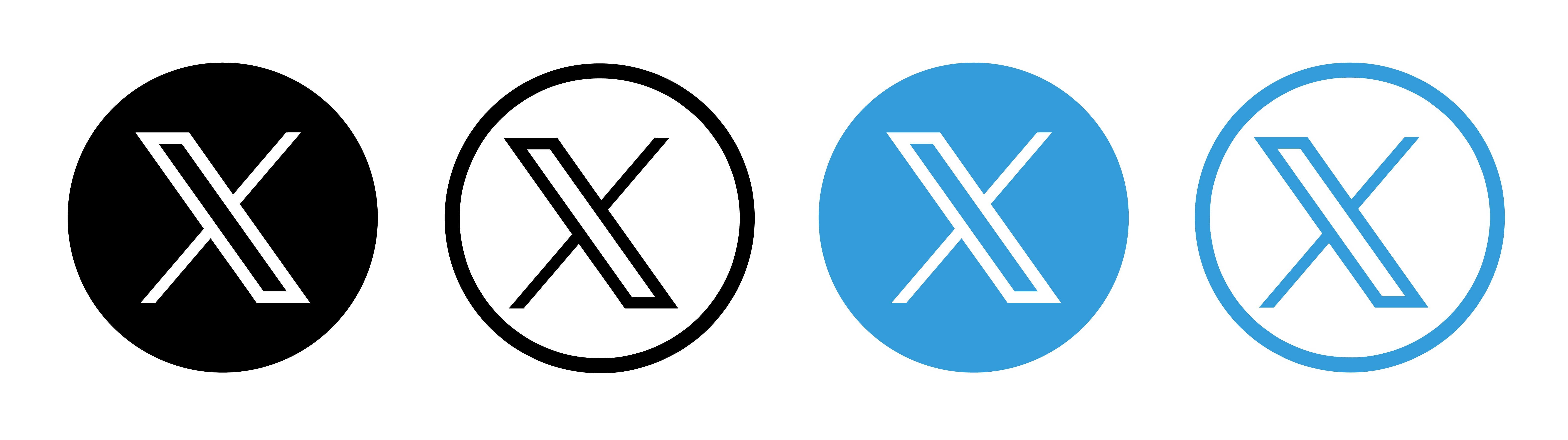 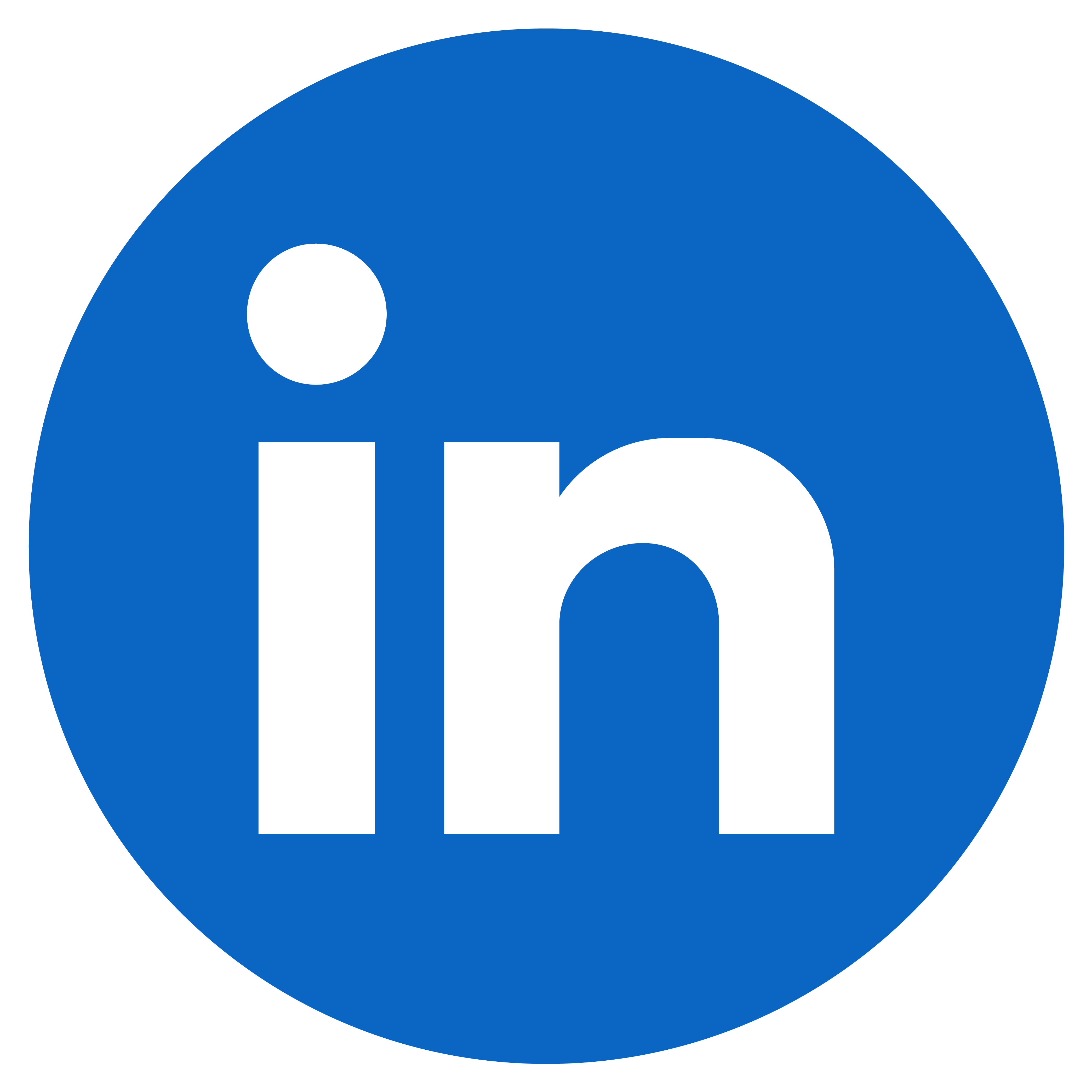 Take Aways for Fundraisers
Analyze your donor base
Do you know what percentage of you donors are women? 
How many women are volunteering for you? 
Do you have incomplete records with empty fields in the spouse category?
Are you entering the primary donor correctly? For example, check to make sure thank you letters are addressed to the donor with the closest relationship to the organization. 

Evaluate your case statement
Does your organization’s case statement demonstrate your organization’s relevancy in a way that appeals to women donors? 
How do you explain impact? 

Make giving easy
Be intentional about cultivating women donors. 
How many women are in leadership volunteer roles or serving on your board? 
Do you have opportunities to create a women’s giving circle? 
Can women access your online giving easily?
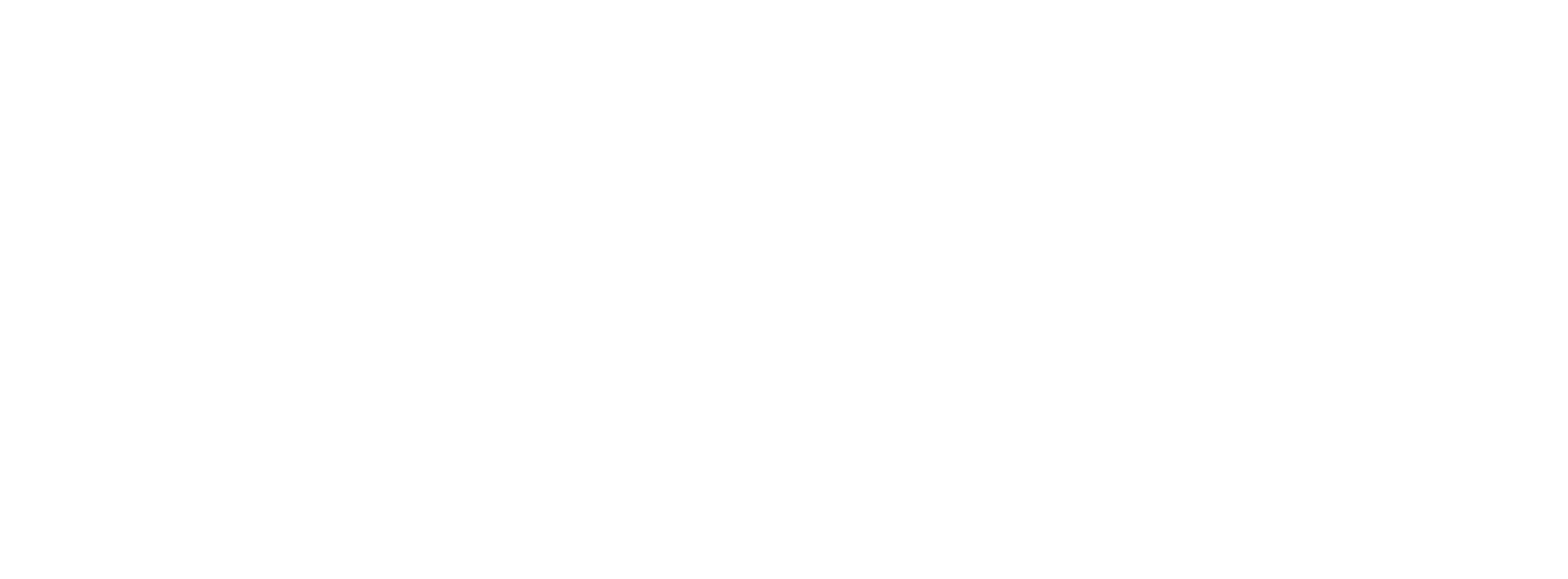 Connect With Us!